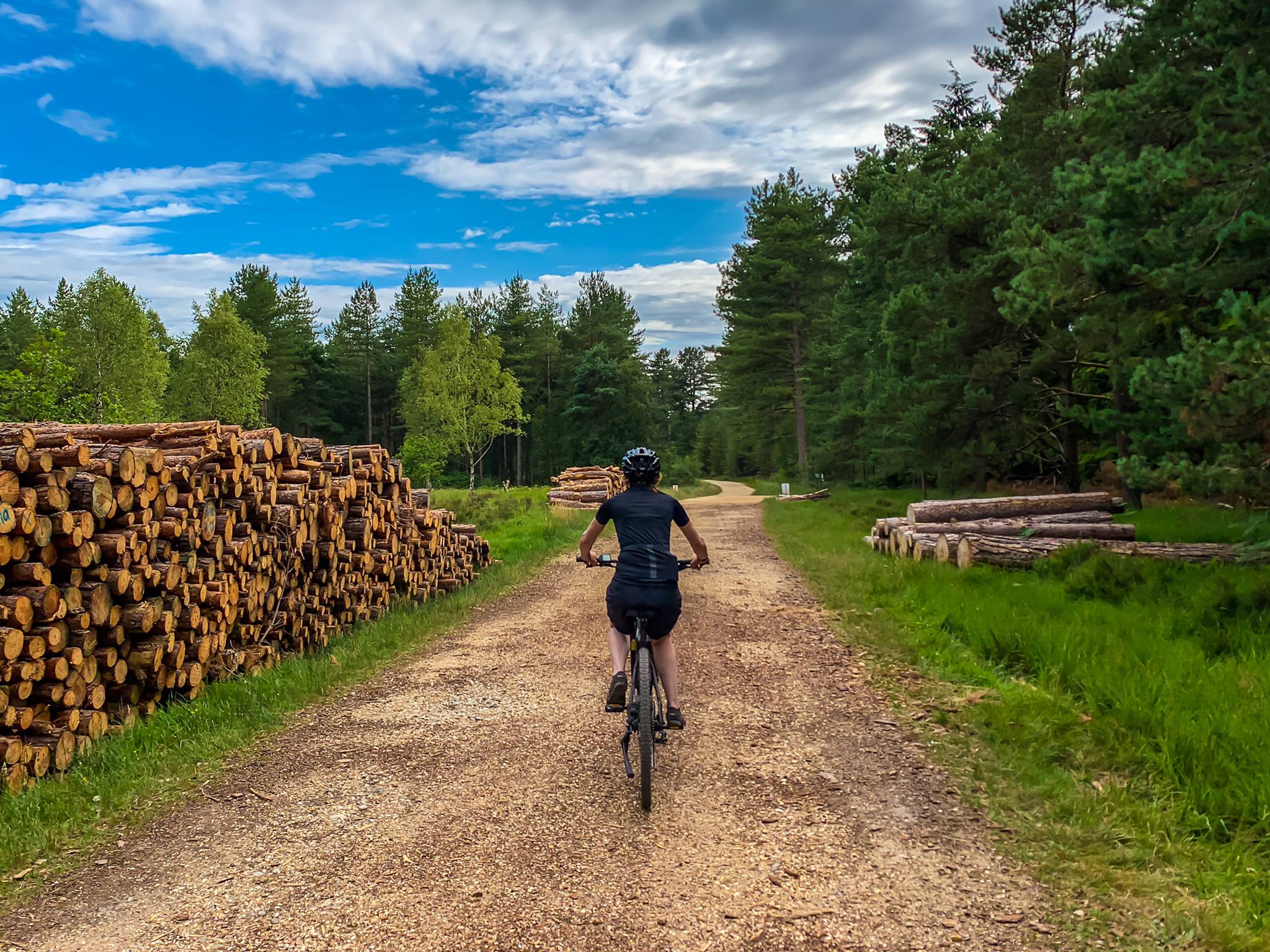 Working
In Hampshire
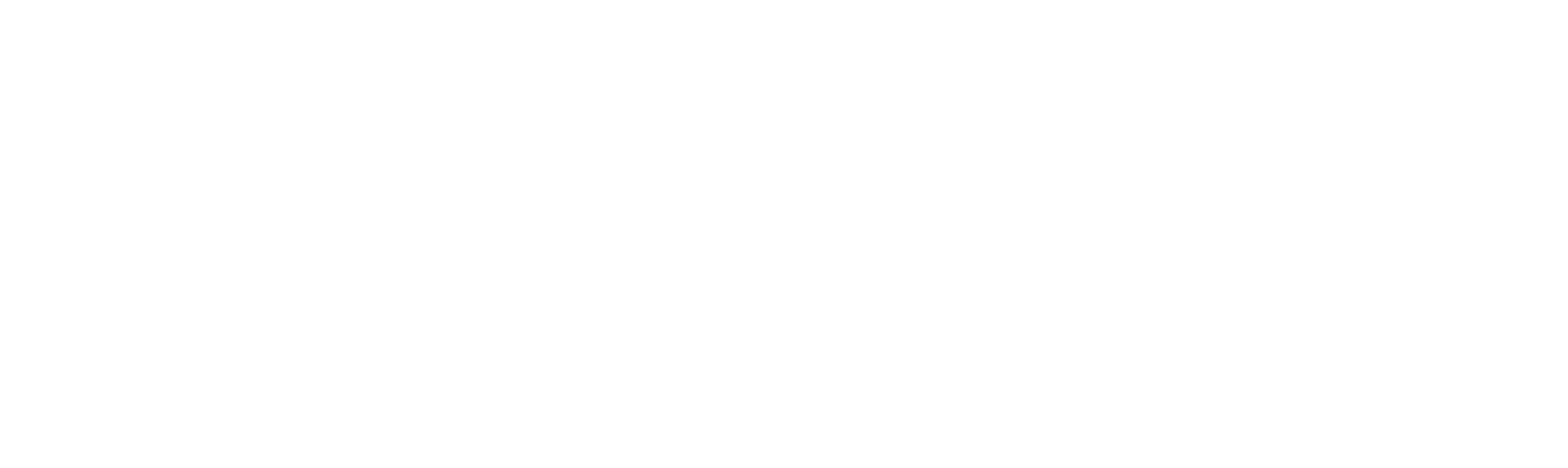 [Speaker Notes: Remind participants about the importance for young people to know about the opportunities available to them, to make realistic career choices.
NOTE FOR THE ADVISER - The data for Hampshire here is for the County Council area and does not include Portsmouth and Southampton]
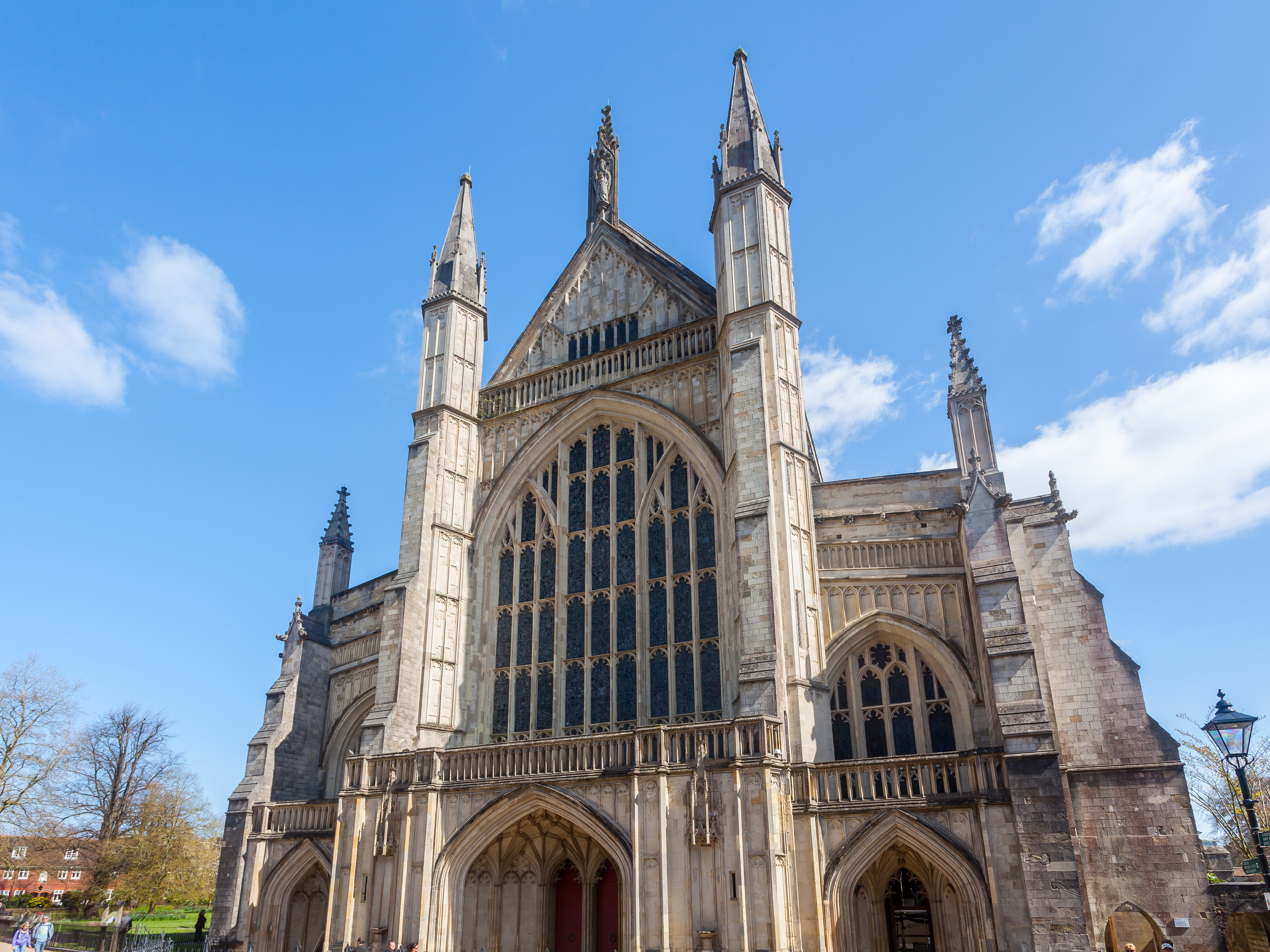 Local labour market
DID YOU KNOW?
In the last 12 months, there were over
163,720
jobs advertised online in Hampshire.
Source: Lightcast - Online job postings - Hampshire -  last 12 months (data accessed 06/09/2024)
[Speaker Notes: Actual number 163,722 Basingstoke 26,829 Winchester 17,206 Fareham 16,678 Farnborough 12,918 Andover 10,458 Eastleigh 10,293 Havant 6,667 Aldershot 6,144 Gosport 4,587 Ringwood 4,329 Waterlooville 4,265 Fleet 4,216 Romsey 4,069 Alton 3,957 Petersfield 3,072 Hook 3,029 Lymington 2,999 New Milton 2,465 Fordingbridge 2,248 Bordon 1,701 Totton 1,655 Tadley 1,495 Lyndhurst 1,350 Yateley 1,214 Liphook 1,101 Brockenhurst 1,004 Emsworth 938 Liss 702 Marchwood 480 Lee-on-the-Solent 469 Titchfield 437 Chandler's Ford 432 Botley 404 Stockbridge 363 Fawley 280 Popley 271 Park Gate 265 Odiham 251 Bishops Waltham 245 Bursledon 235 Denmead 216 Wickham 198 Hythe 195 Alresford 154 Lee 152 Warsash 142 Whitchurch 133 Dibden 127 Ashurst 100 Calmore 98]
Sectors employing the most staff
Industries which employ the highest numbers of employees in Hampshire.
Business admin & support services (8%)
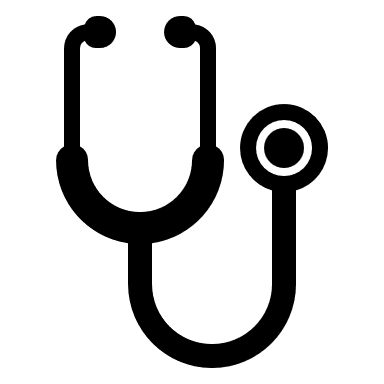 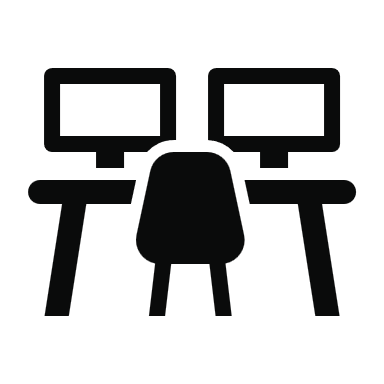 Health (11%)
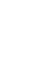 Professional, scientific and technical (10%)
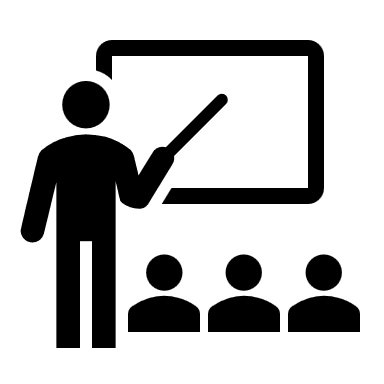 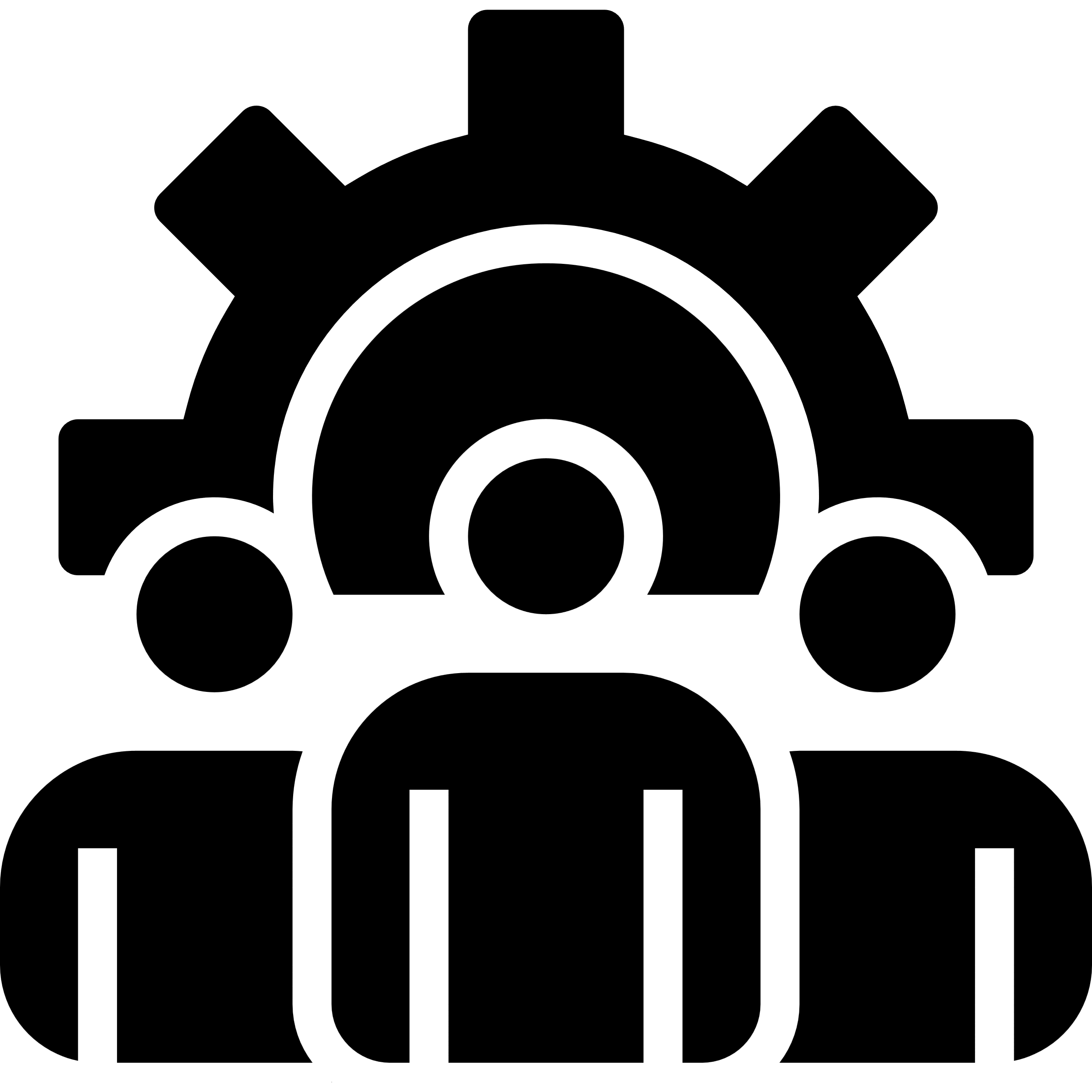 Education (8%)
Accommodation and food services (8%)
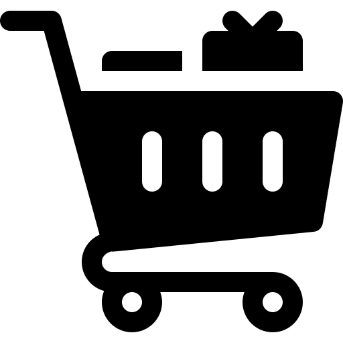 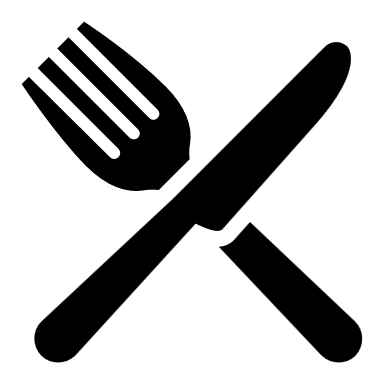 Retail (9%)
Source:  Office for National Statistics – BRES 2022, data accessed 18/09/2024
[Speaker Notes: Excludes Portsmouth and Southampton]
Types of work
Occupations most commonly advertised online in the last 12 months in Hampshire.
Office / admin assistant
Care/ healthcare worker
Customer service representative
Chef
Cleaner/ caretaker
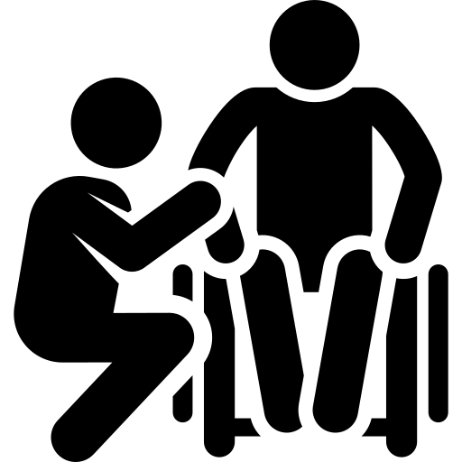 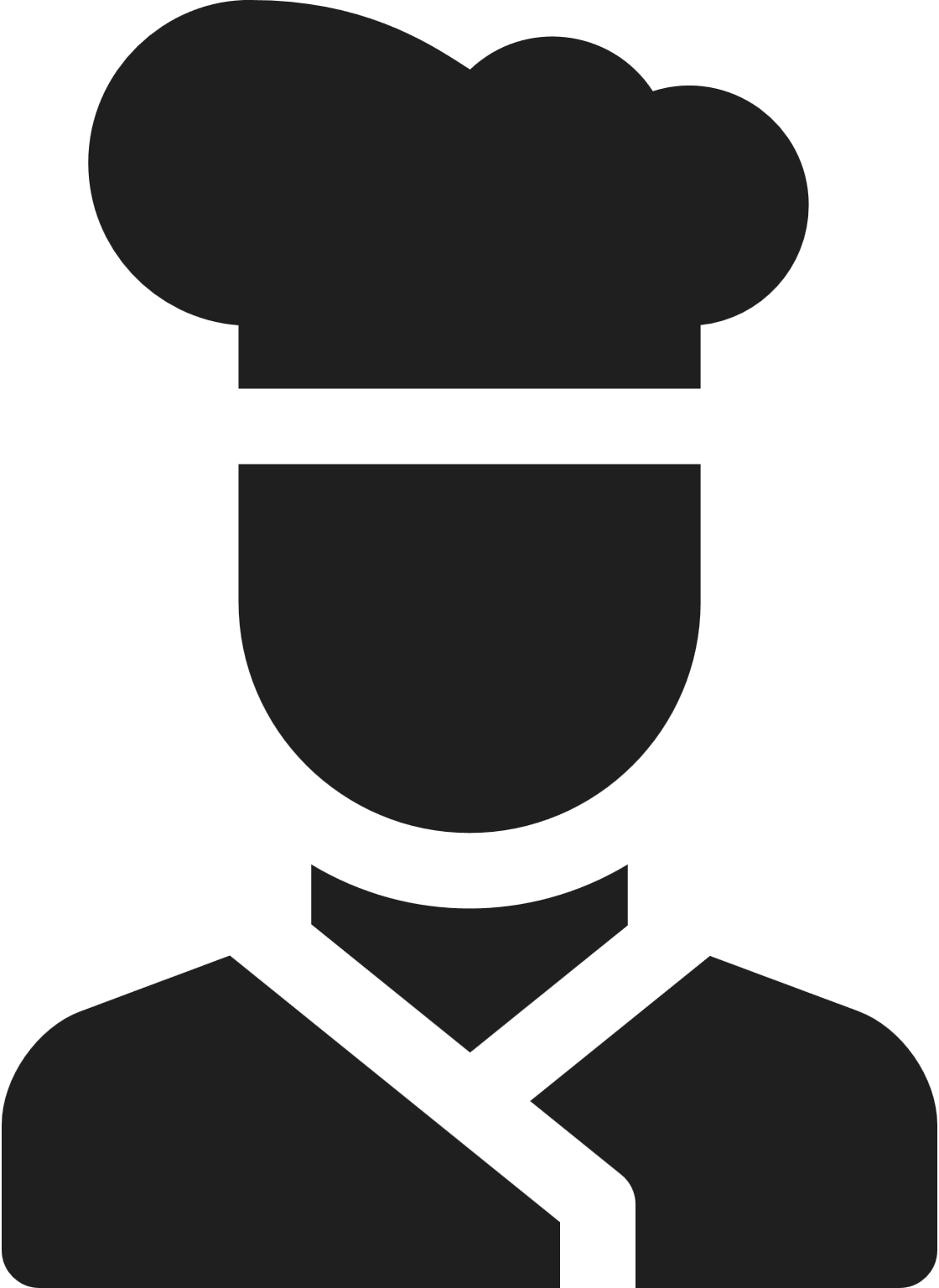 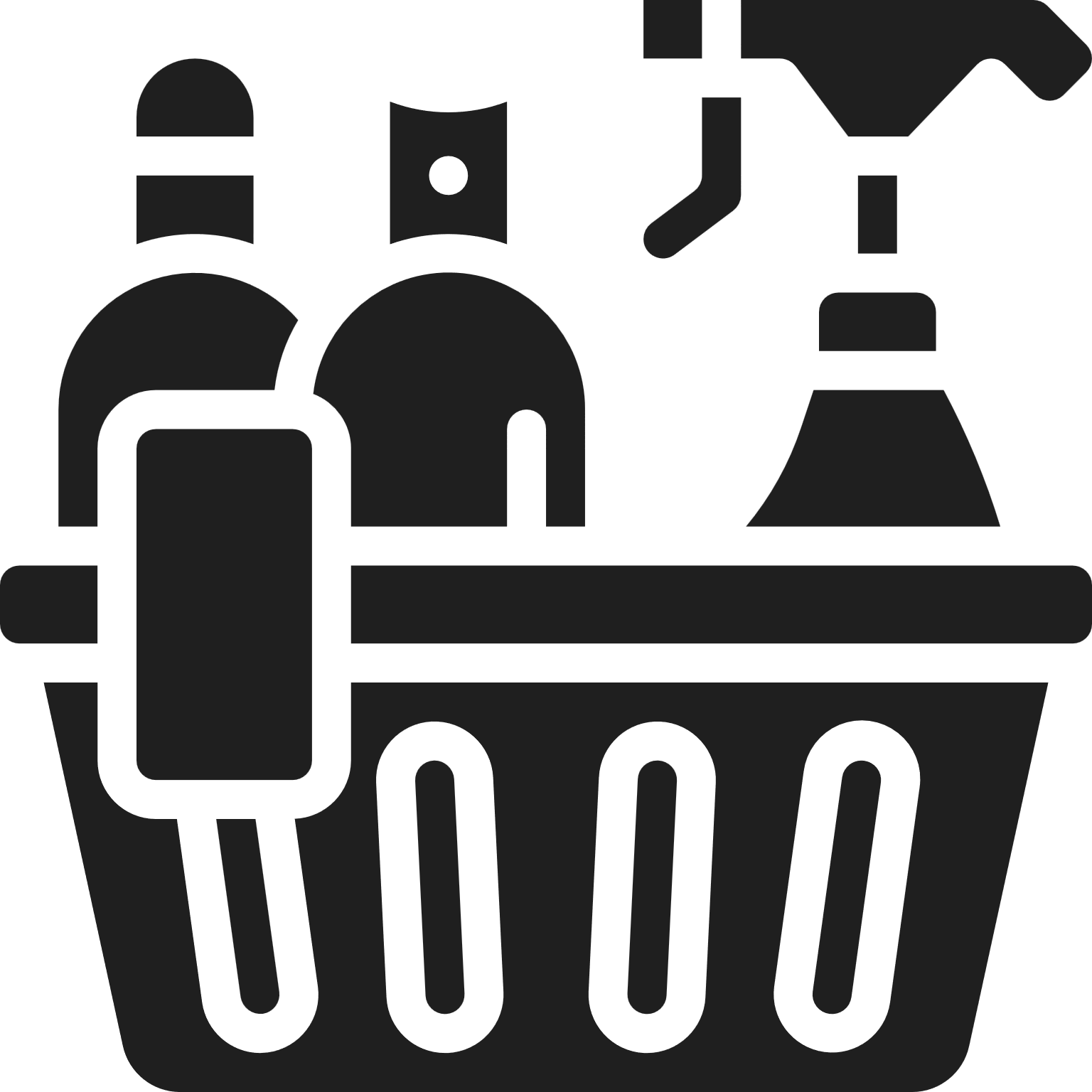 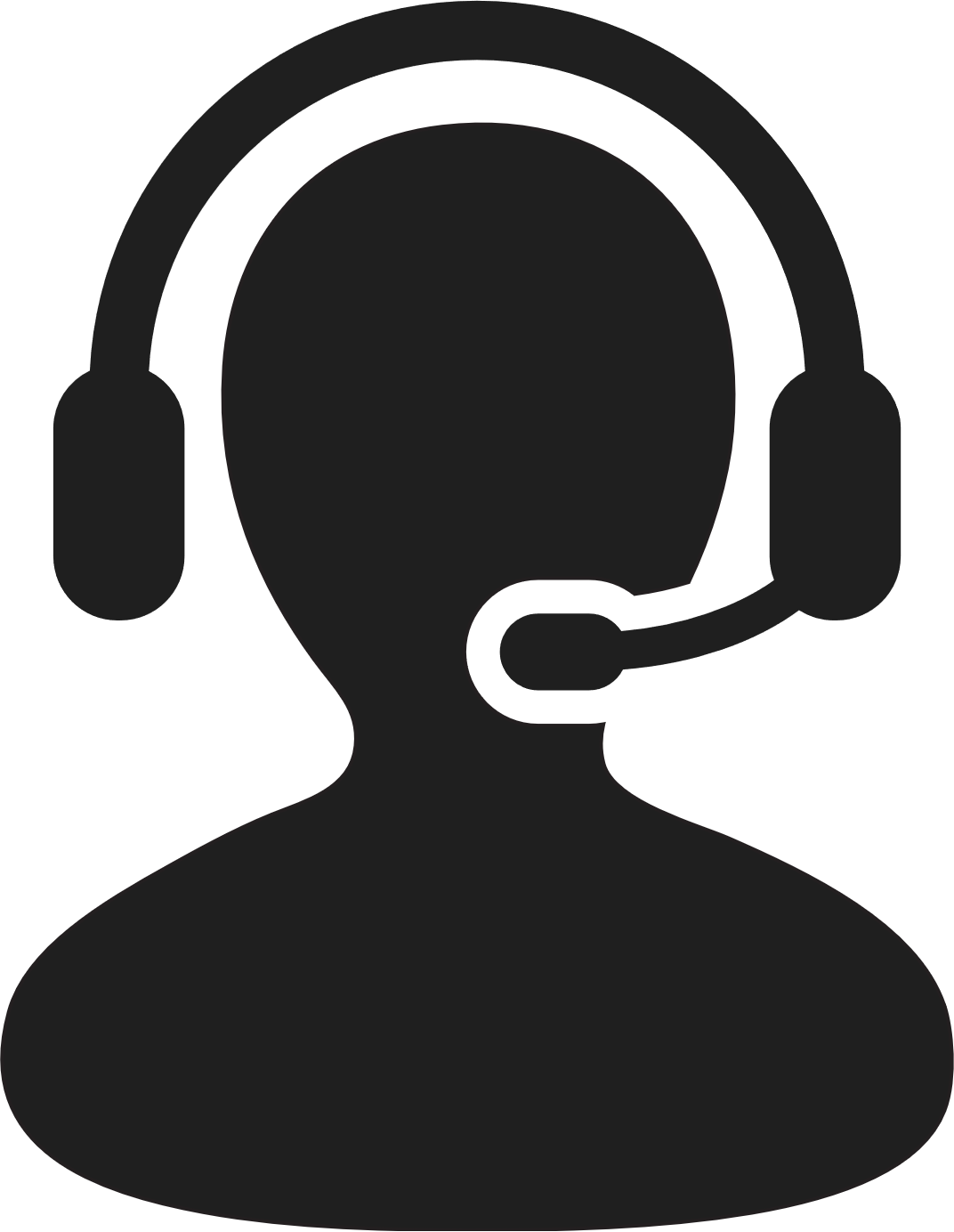 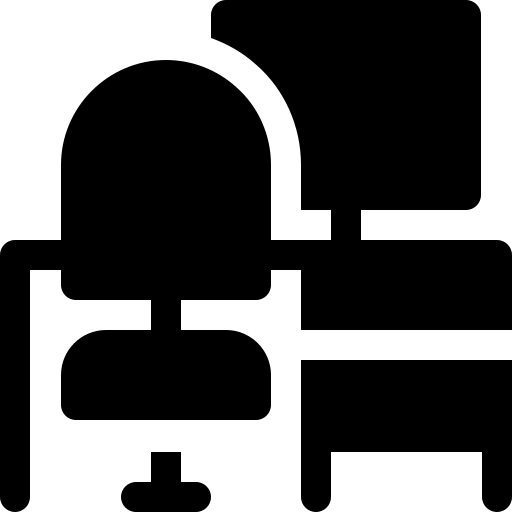 Warehouse worker
Pre-school
childcare teacher
Retail store manager/ supervisor
Software developer/ engineer
Retail sales associate
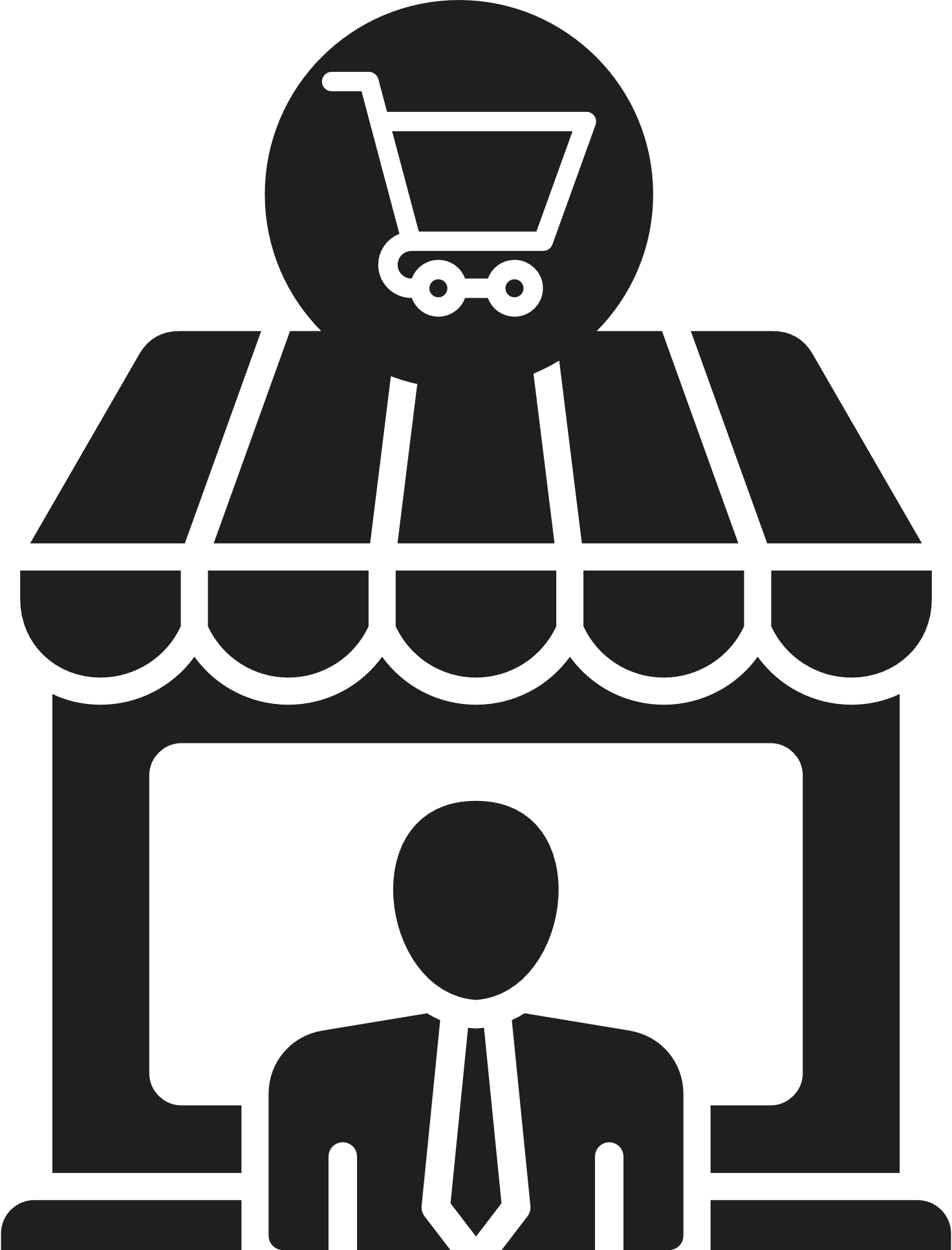 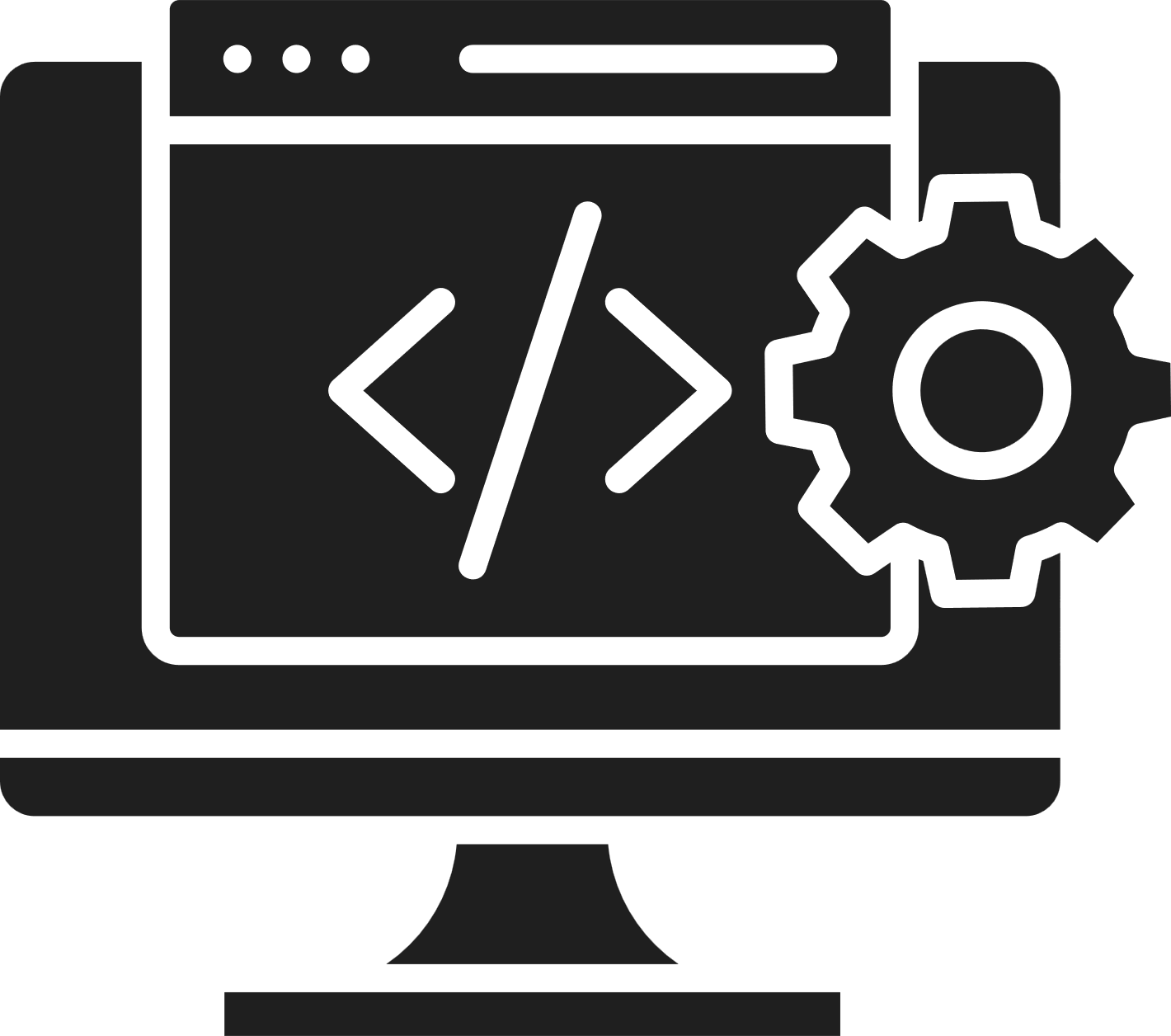 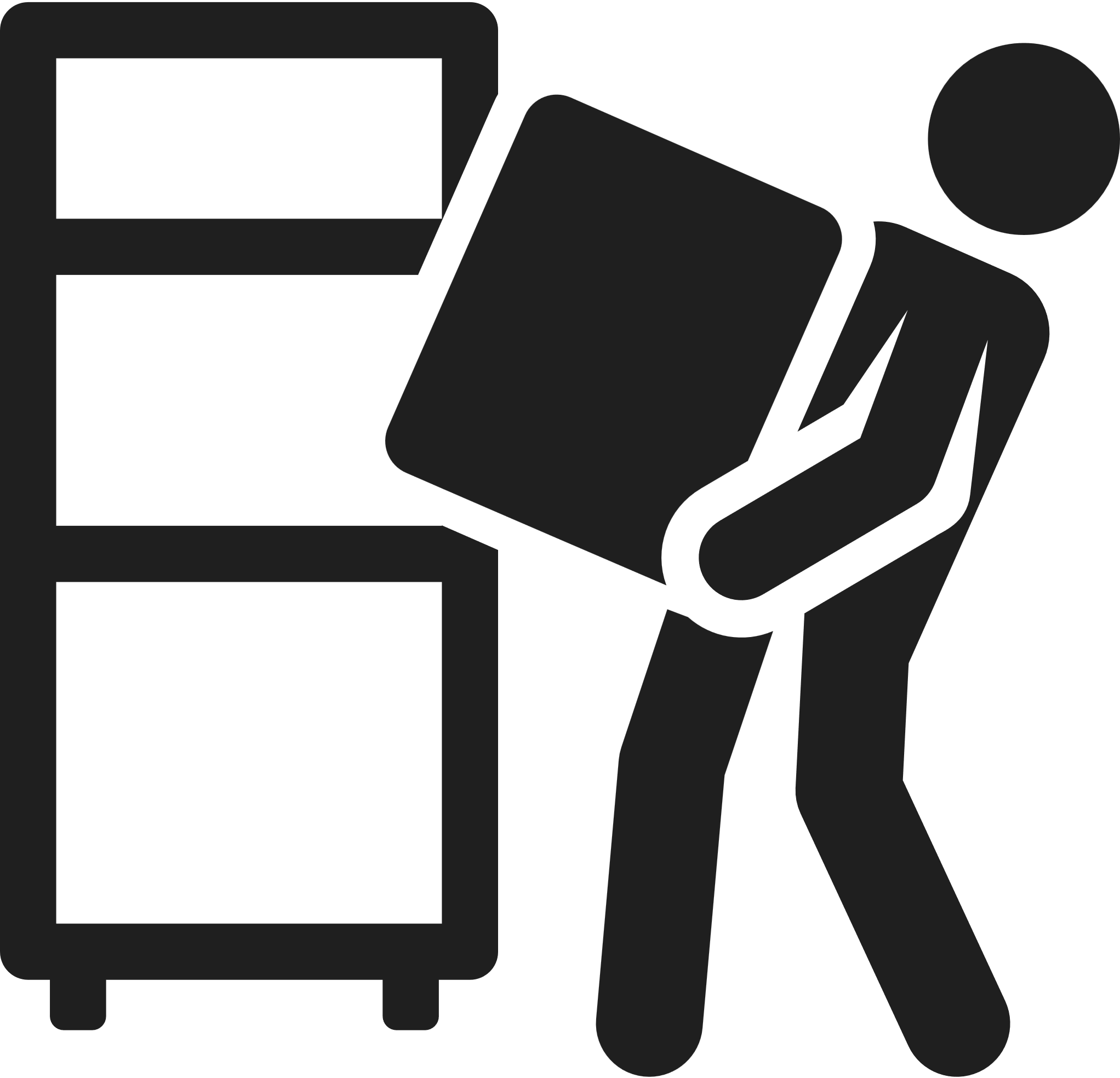 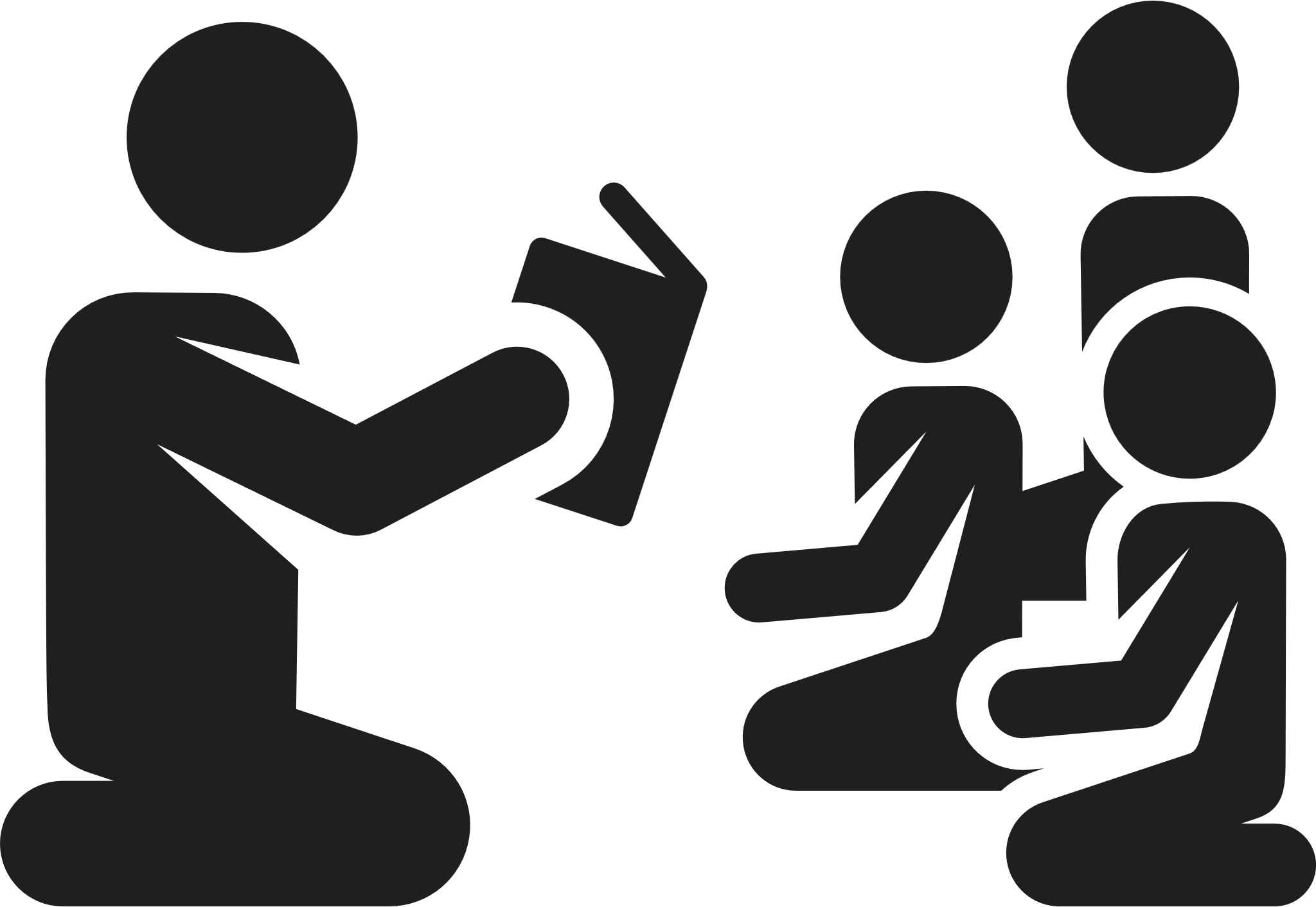 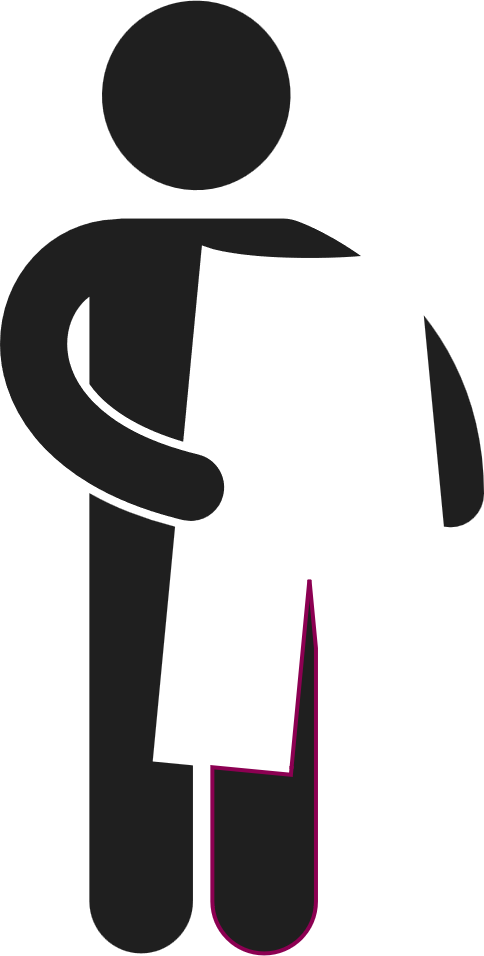 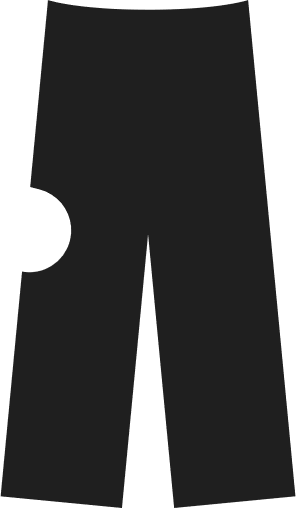 Source: Lightcast - Online job postings - Hampshire -  last 12 months (data accessed 06/09/2024)
[Speaker Notes: Care/healthcare worker 5,737 Office / Administrative Assistant 4,093 Caretaker / Cleaner 3,977 Customer Service Representative 3,630 Chef 2,945 Warehouse Worker 2,773 Retail Sales Associate 2,514 Retail Store Manager / Supervisor 2,483 Preschool / Childcare Teacher 2,366 Software Developer / Engineer 2,289 Bookkeeper / Accounting Clerk 2,277 Sales Representative 2,229 Teaching Assistant 2,172 Registered Nurse 2,169 Tractor-Trailer Truck Driver 2,053 Sales Delivery Driver 1,767 Accountant 1,709 Mechanical Engineer 1,649 Maid / Housekeeping Staff 1,616 Business Development / Sales Manager 1,561 Computer Support Specialist 1,520 Project Manager 1,500 Construction Helper / Worker 1,413 Estimator 1,409 Automotive Service Technician / Mechanic 1,325 Receptionist 1,280 Lawyer 1,240 Manufacturing Machine Operator 1,231 Family / School / General Social Worker 1,171 Customer Service Manager 1,144 Financial Manager 1,100 Kitchen Staff 1,090 Sales Assistant 1,089 Waiter / Waitress 1,052 Special Education Teacher 1,034 Restaurant / Food Service Manager 1,010 Computer Systems Engineer / Architect 962 Human Resources / Labor Relations Specialist 937 Electrician 935 Operations Manager / Supervisor 927 Account Executive 893 Account Manager / Representative 868 Electrical Engineer 852 Industrial Engineer 841 Construction Manager 839 Carpenter 834 Recruiter 795 Landscaping / Groundskeeping Worker 749 Tutor 718]
Employers
Companies that have been recruiting online in the last 12 months in Hampshire.
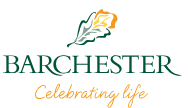 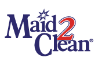 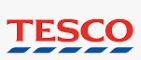 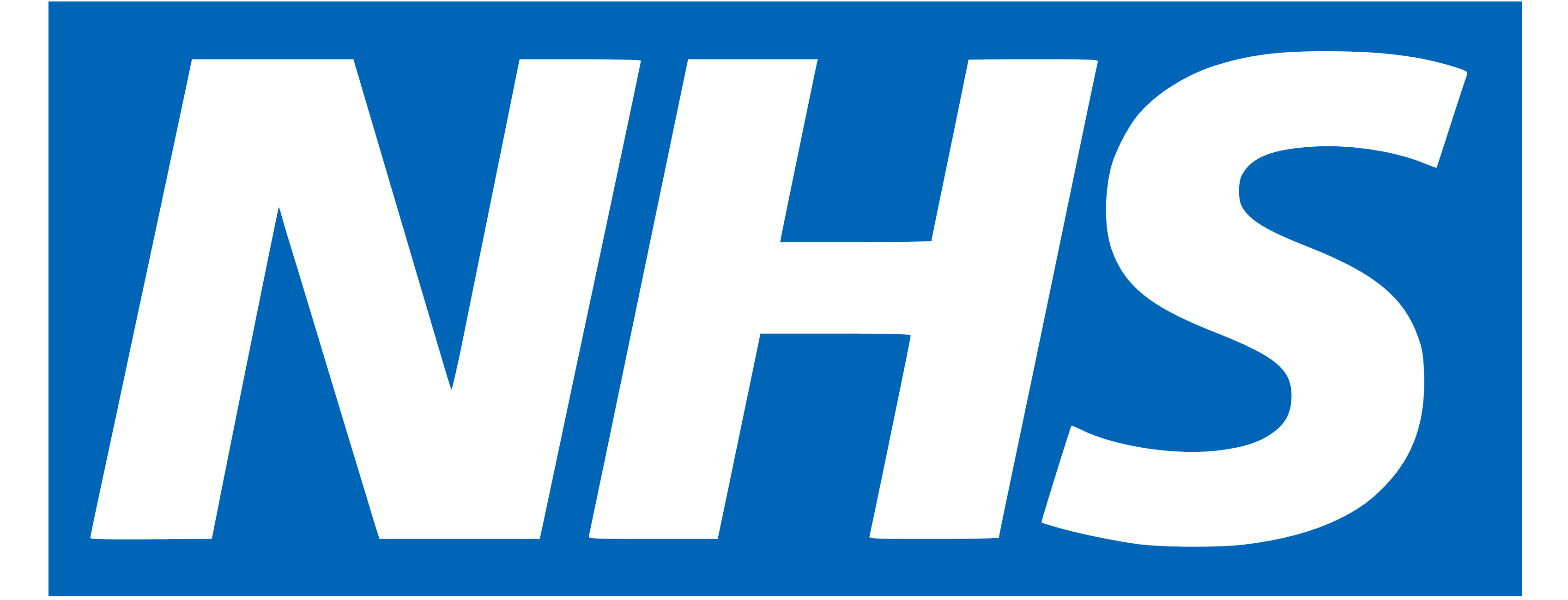 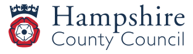 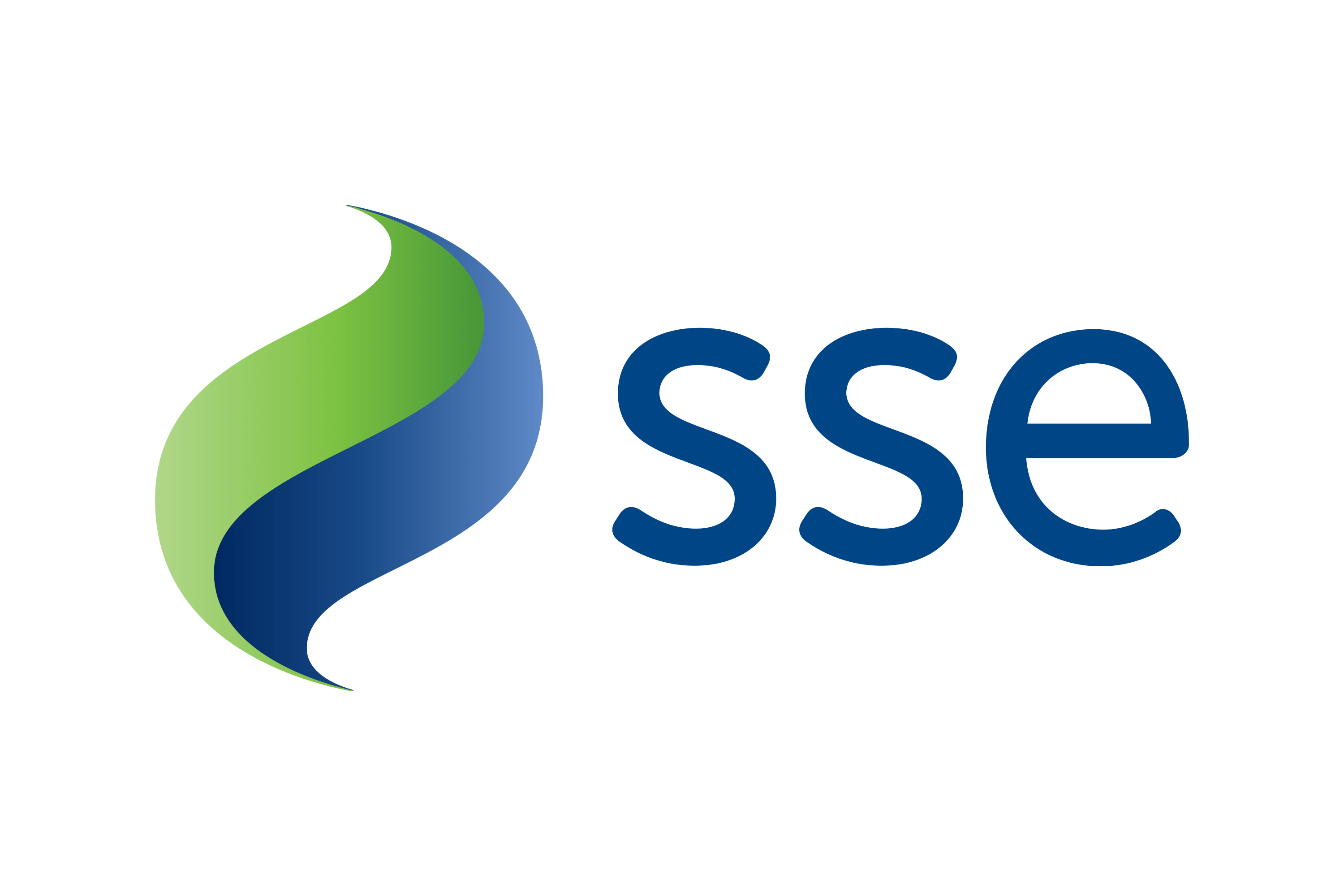 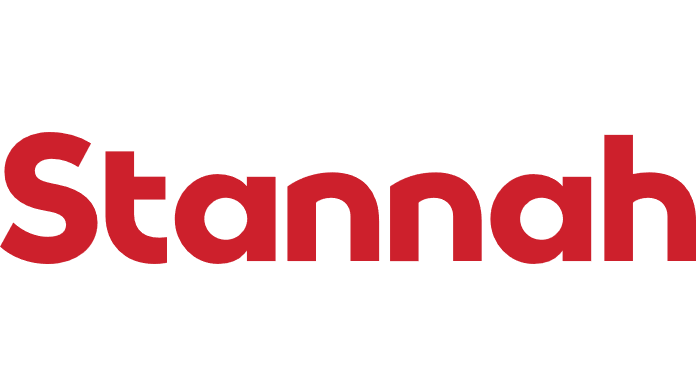 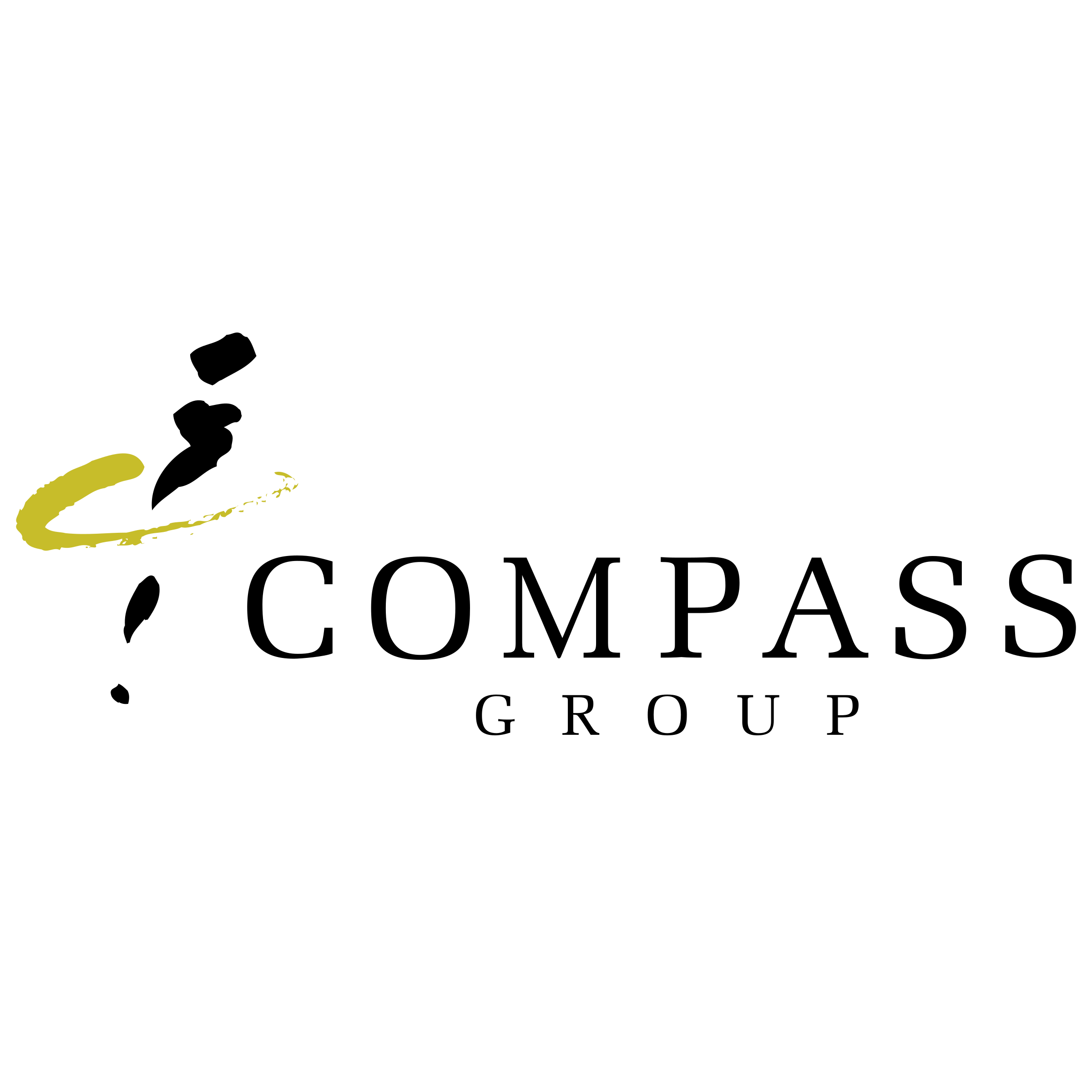 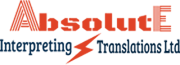 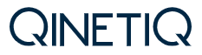 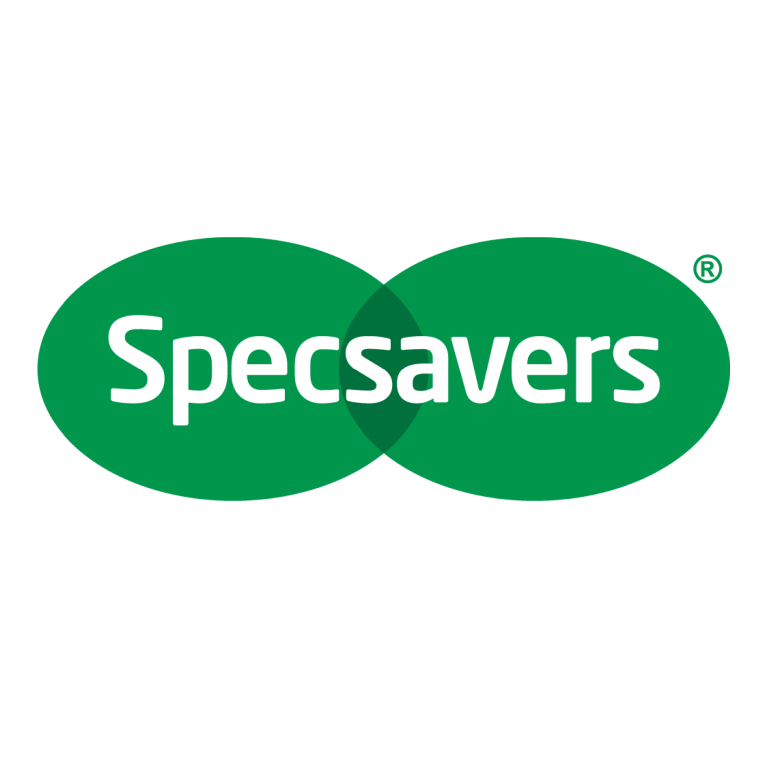 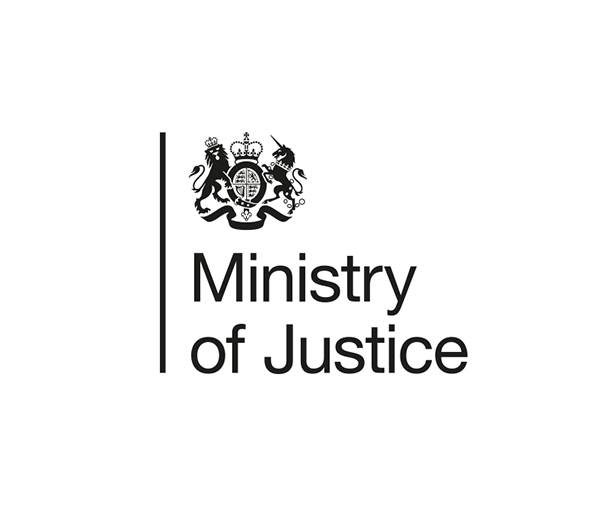 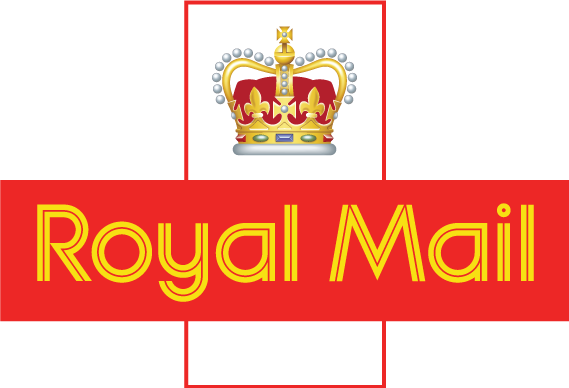 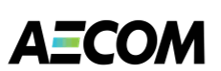 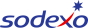 Source: Lightcast - Online job postings (excl. staffing agencies) - Hampshire -  last 12 months (data accessed 06/09/2024)
[Speaker Notes: Excluding recruitment agencies.
NHS 5,284 Hampshire County Council 1,981 Barchester Plc 759 Maid2Clean 646 Tesco 561 Absolute Interpreting And Translations 551 Stannah 504 Compass Group 413 Scottish and Southern Electricity Networks 409 QinetiQ 360 UK Ministry of Defence 313 Specsavers 304 Royal Mail 292 AECOM 286 Sodexo 283 JD Wetherspoon 279 Mitchells & Butlers 259 Care UK 252 Mitie 246 Outcomes First Group 243 Colten Care 242 Sainsbury's 241 AWE Plc 241 Elysium Healthcare 238 Serco 225 McDonald's 225 Asda 218 ALDI 214 Whitbread 200 Choice Care Group 194 The Boots Company 186 Domino's Pizza 184 Ministry of Justice 181 Avery Healthcare 179 Abri Group 176 Arqiva 171 Home Instead 170 Eaton Corporation 166 BMW 164 ARM 163 PizzaExpress 162 Nats 161 Thermo Fisher Scientific 160 New Forest District Council 159 Costa Coffee 159 Saab UK 155 Kier Group 145 The You Trust 144 Fluor 135 The Southern Co-Operative 134]
Skills
Most requested common skills in online job adverts in the last 12 months in Hampshire.
Customer service
Communication
Attention to detail
Sales
Management
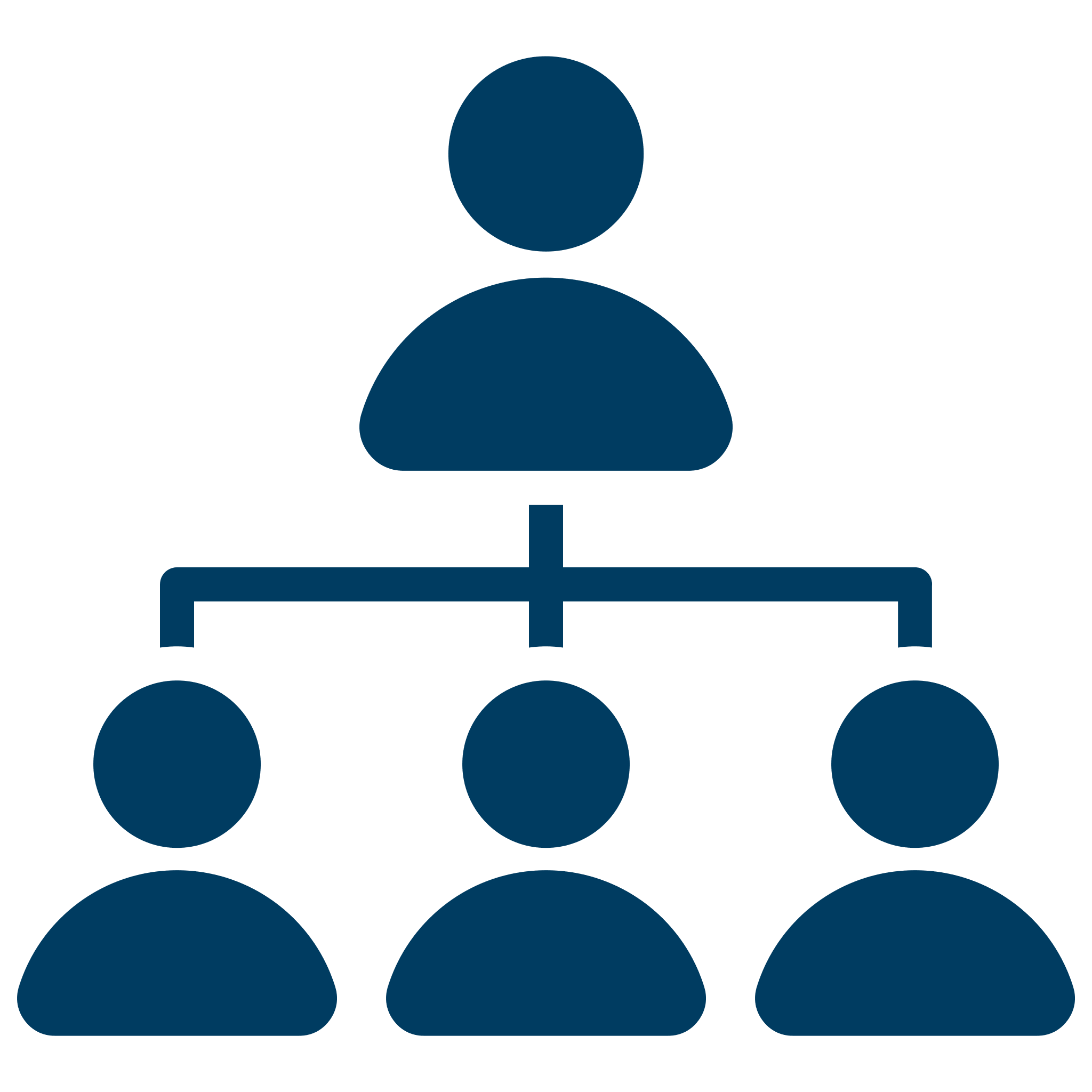 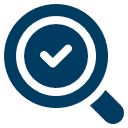 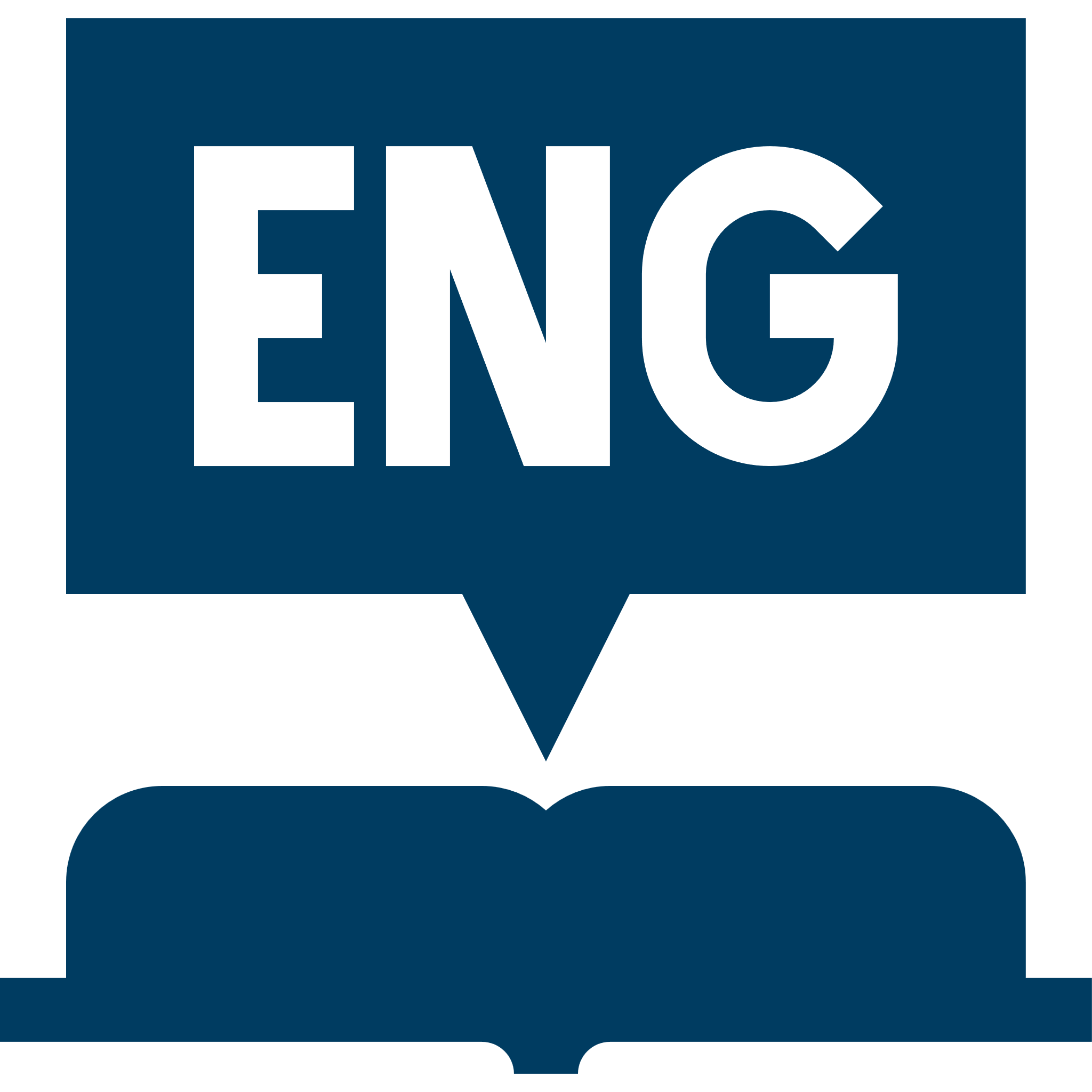 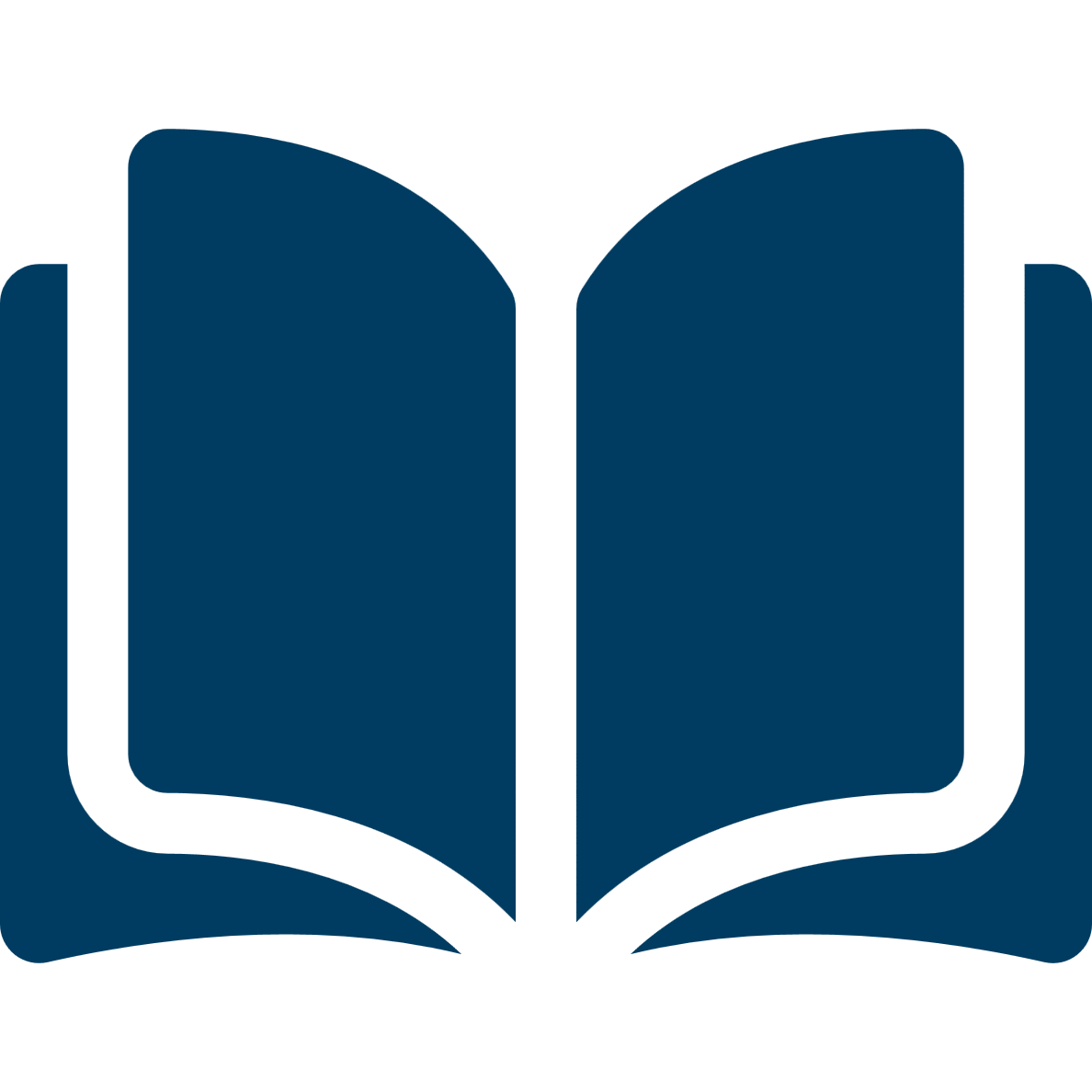 Planning
Leadership
Operations
English language
Problem solving
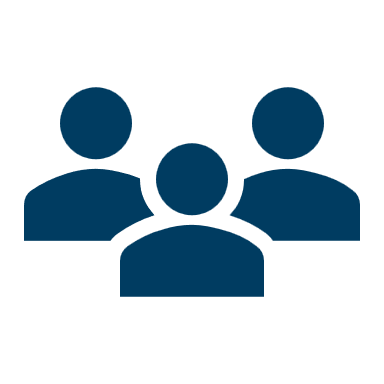 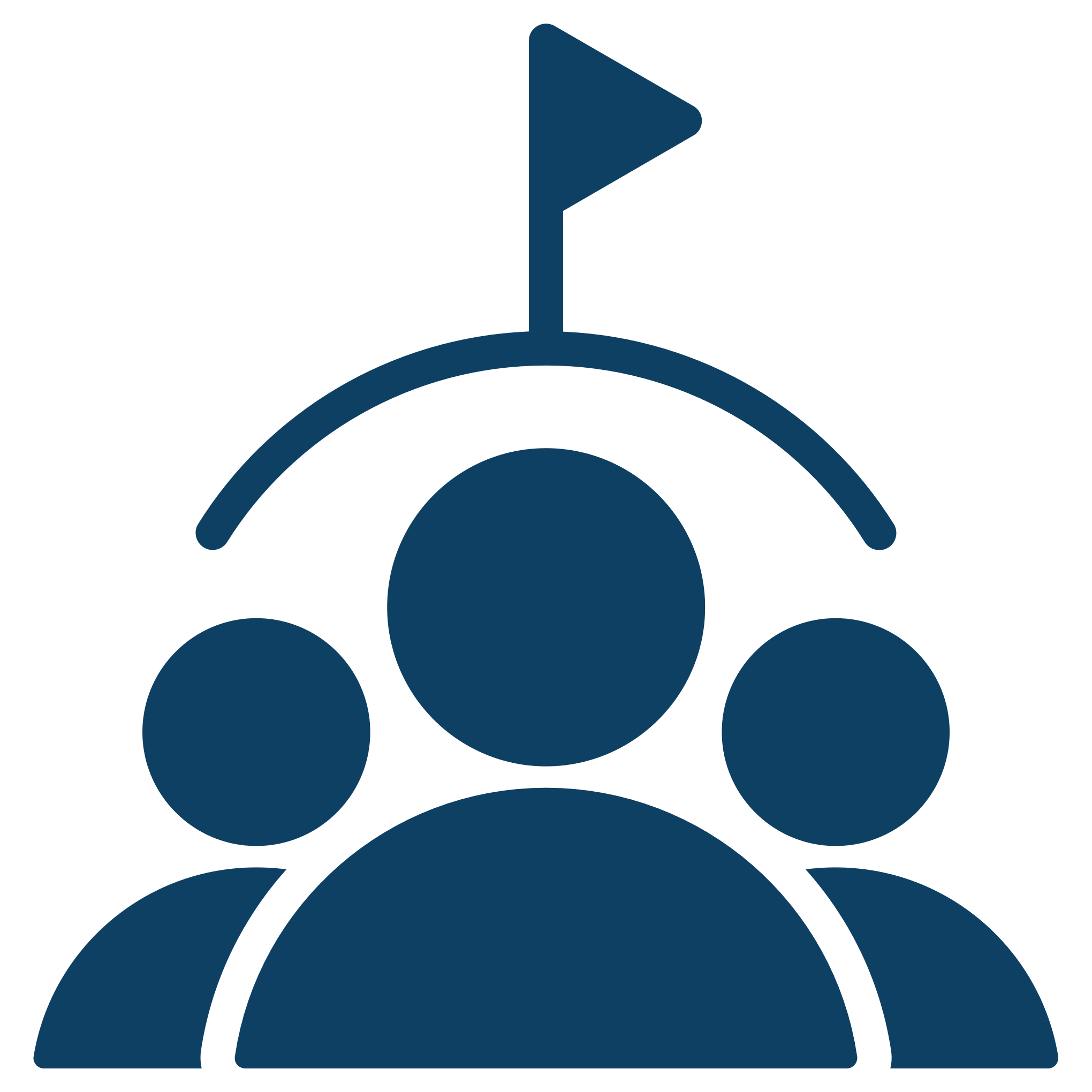 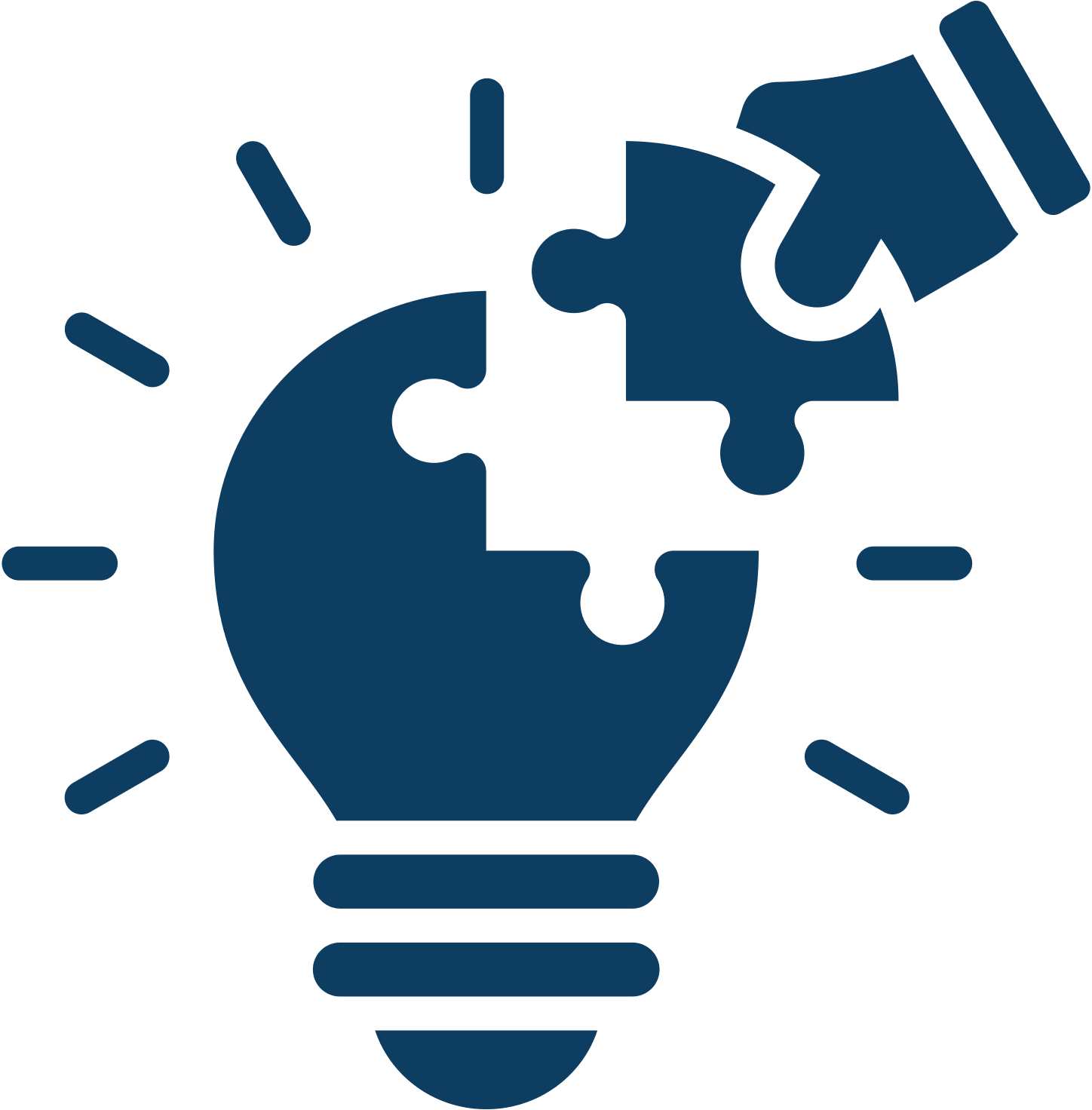 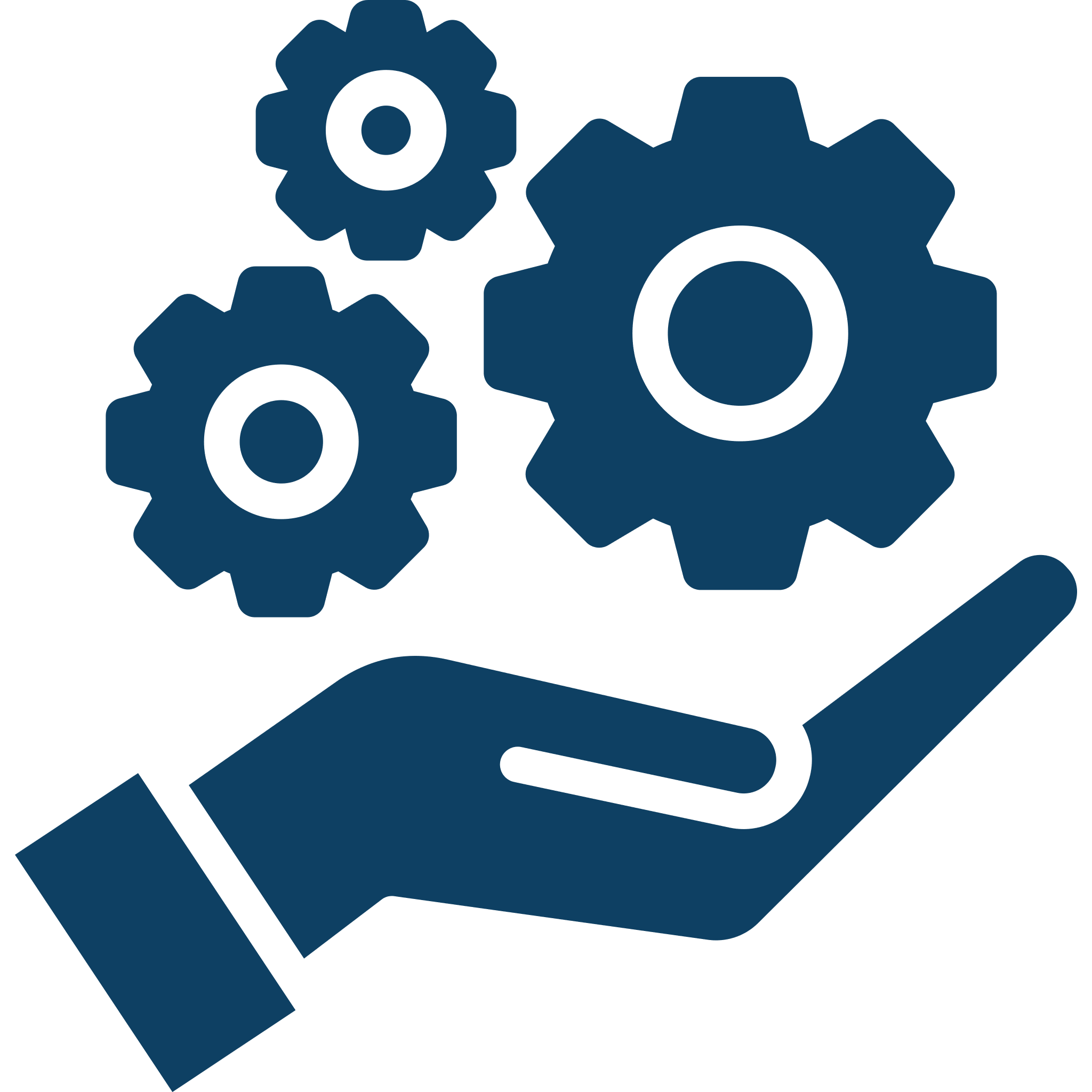 £
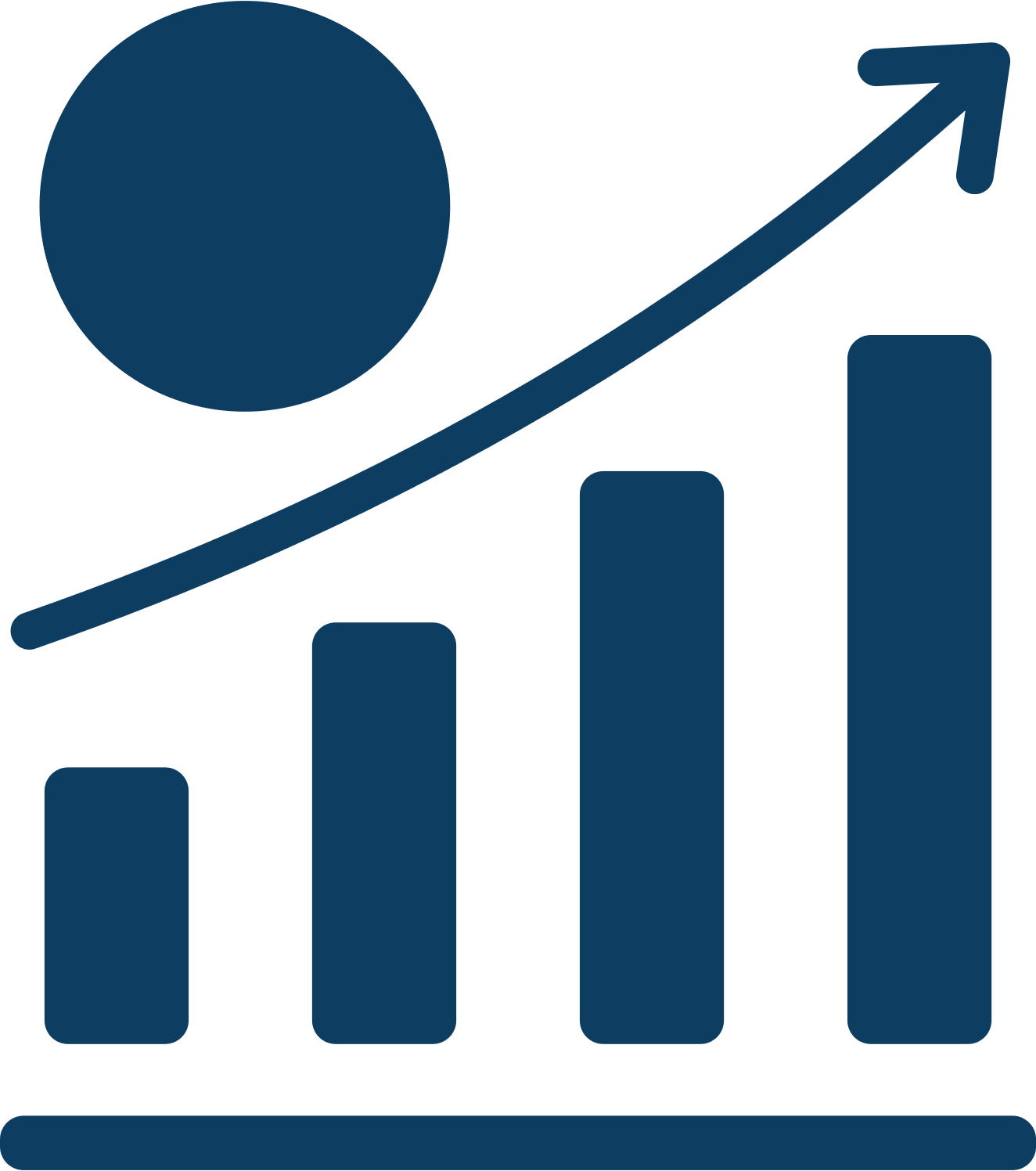 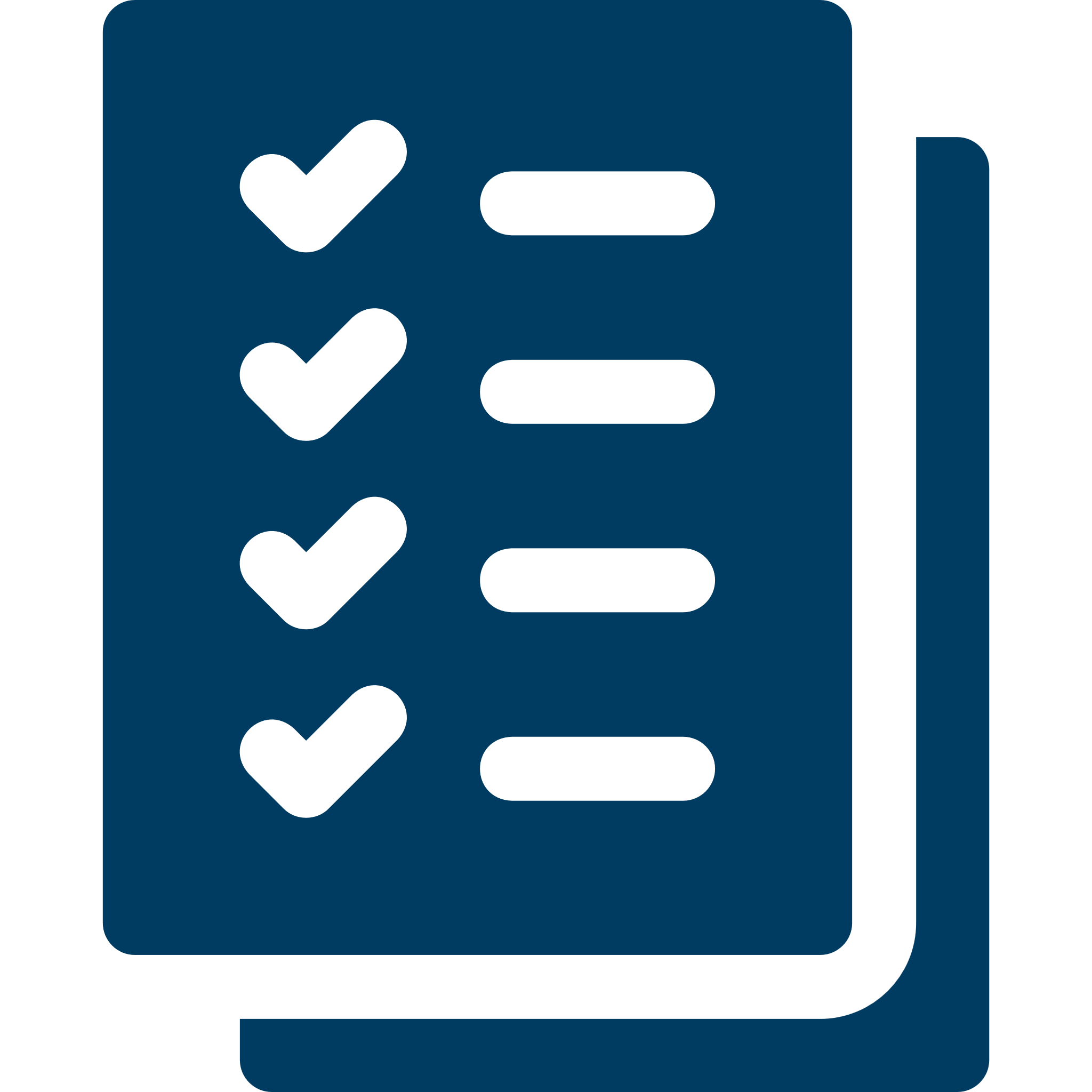 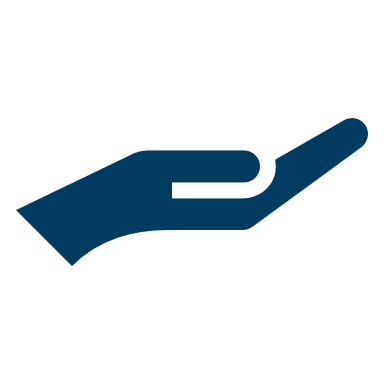 Source: Lightcast - Online job postings - Hampshire -  last 12 months (data accessed 06/09/2024)
[Speaker Notes: The percentage represents the percentage of frequency in job postings: Communication 29% Customer Service 17% Management 17% Detail Oriented 12% Sales 11% Planning 7% Problem Solving 7% Operations 7% Leadership 6% English Language 6% Organisational Skills 6% Self-Motivation 6% Enthusiasm 5% Teaching 5% Interpersonal Communication 5% Microsoft Excel 4% Time Management 4% Teamwork 4% Microsoft Office 4% Mathematics 3% Administrative Functions 3% Writing 3% Innovation 3% Willingness To Learn 3% Multitasking 3% Professionalism 3% Cleanliness 3% Resilience 2% Coaching 2% Computer Literacy 2% Mentorship 2% Verbal Communication Skills 2% Microsoft Outlook 2% Coordinating 2% Positivity 2% Training And Development 2% Research 2% Presentations 2% Influencing Skills 2% Negotiation 2% Forecasting 2% Prioritisation 2% Decision Making 2% Strong Work Ethic 2% Troubleshooting (Problem Solving) 2% Empathy 2% Budgeting 2% Ability To Meet Deadlines 2% Scheduling 2% Accountability 1%]
Local labour market
DID YOU KNOW?
In the last academic year, there were
10,570
Apprenticeship starts in Hampshire
Source: • Gov.UK, Explore education stats, Apprenticeship starts - Academic year 2022/23 by local authority
[Speaker Notes: Hampshire – 10,570 - Excluding Portsmouth, Southampton and Isle of Wight]
Apprenticeships in Hampshire
Popular apprenticeship standards:
Examples of employers
Aircraft maintenance technician
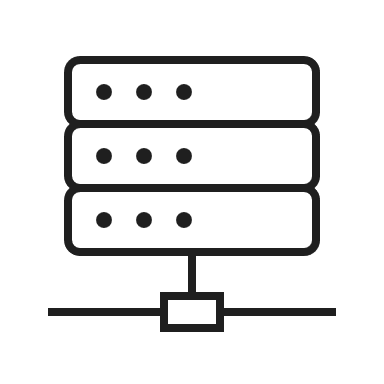 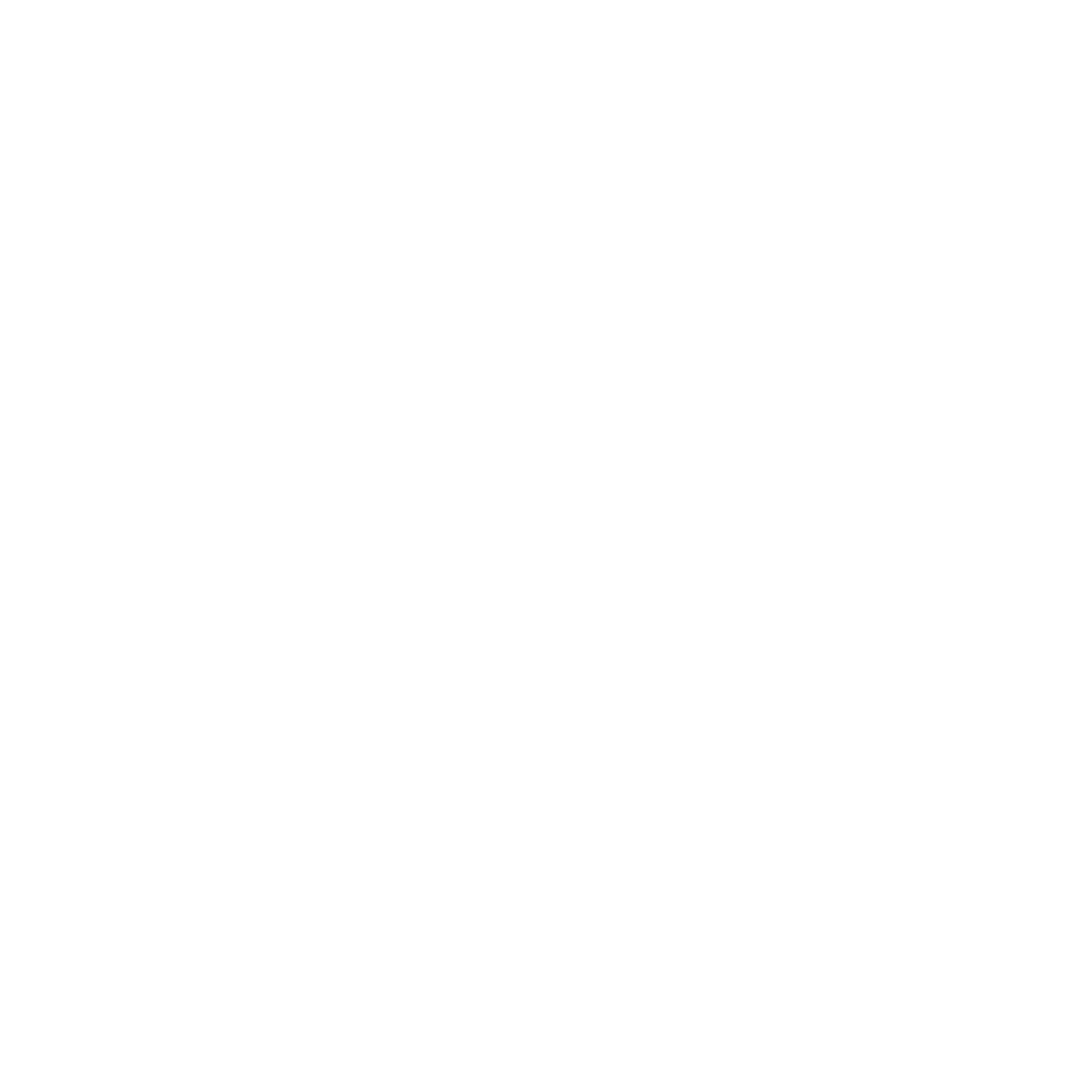 Data technician
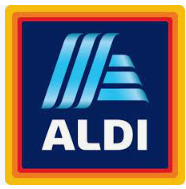 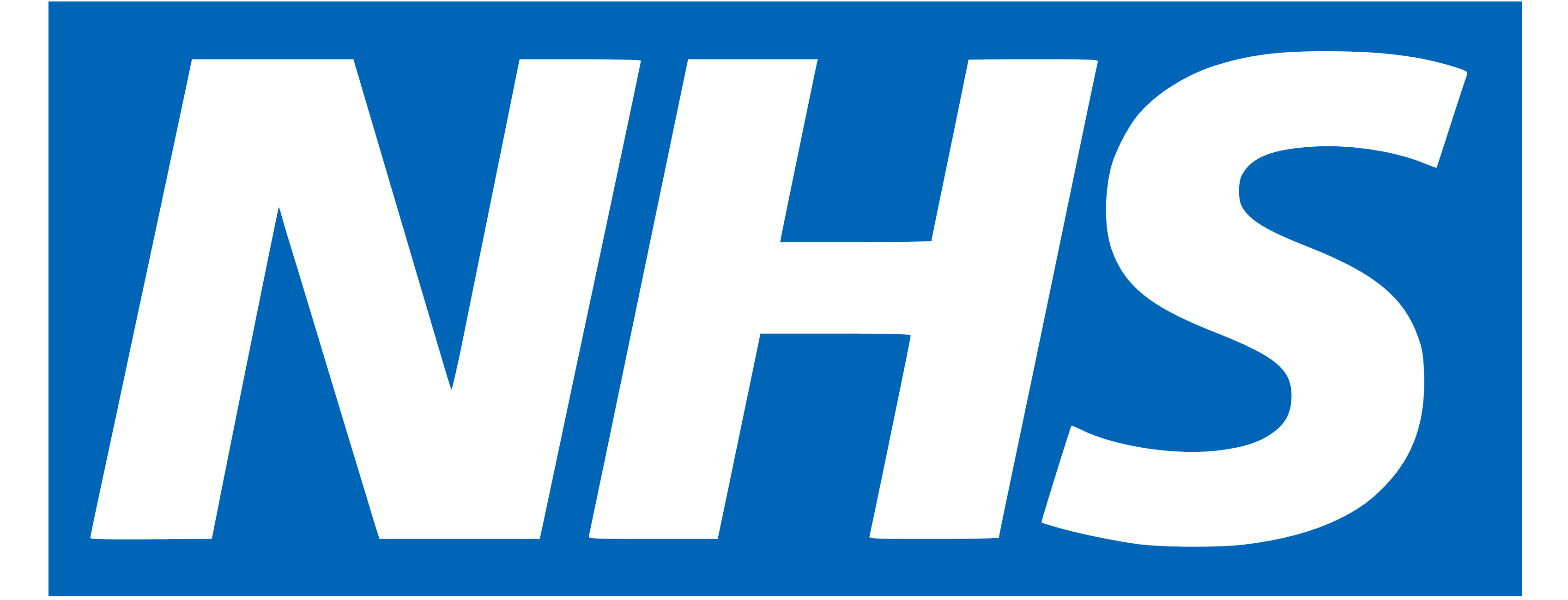 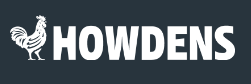 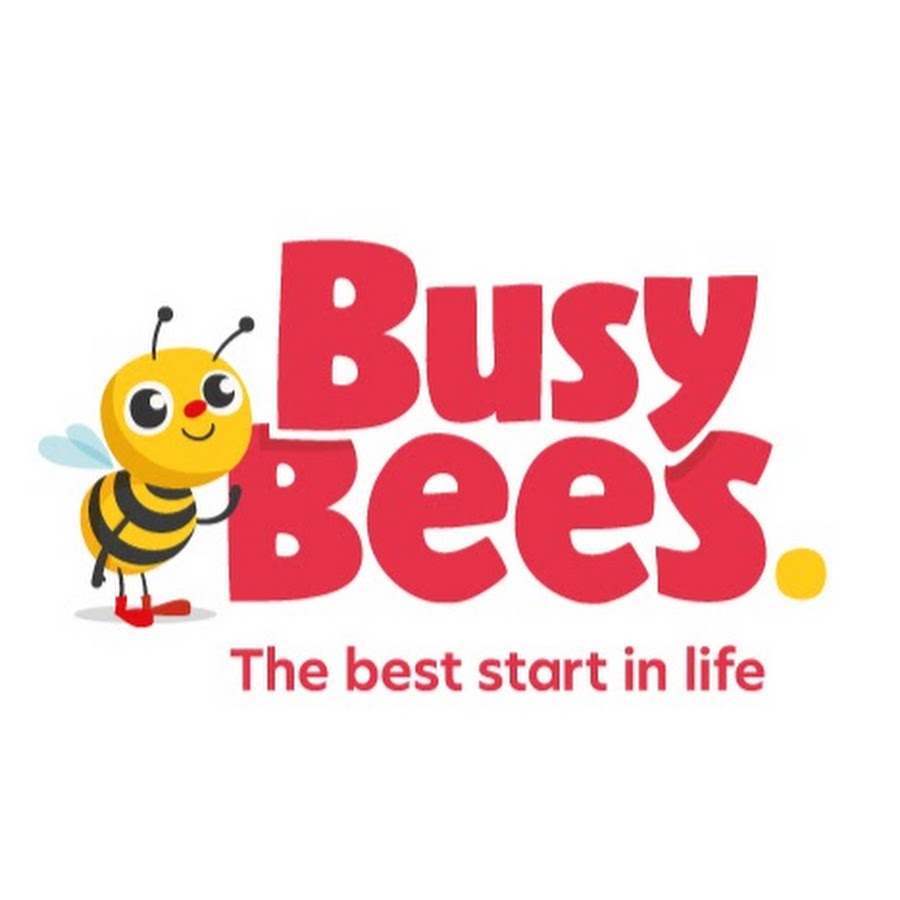 Maritime mechanical & electrical mechanic
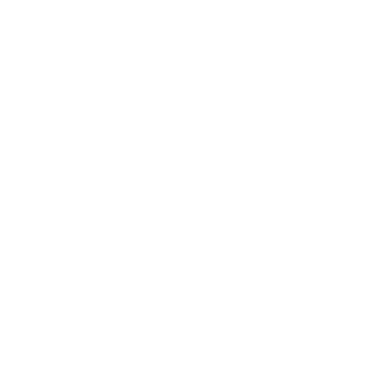 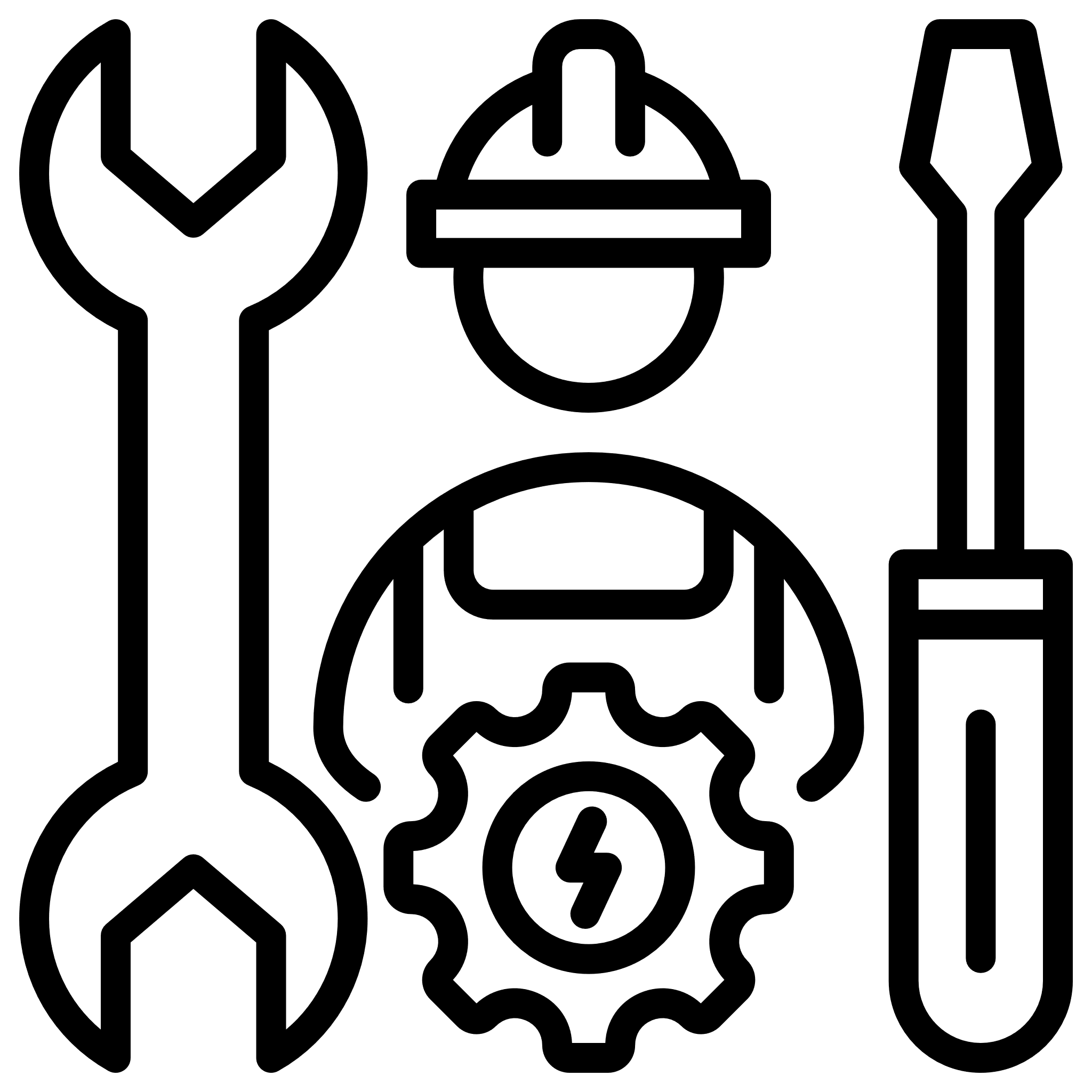 Business administrator
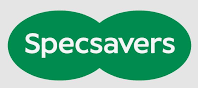 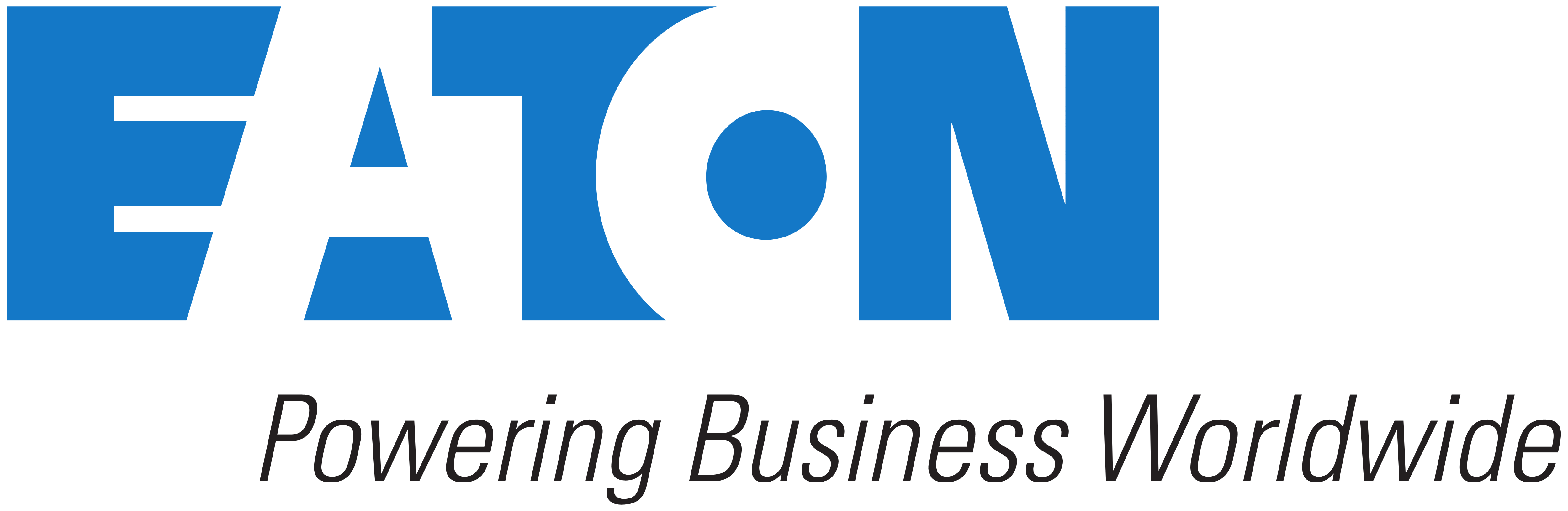 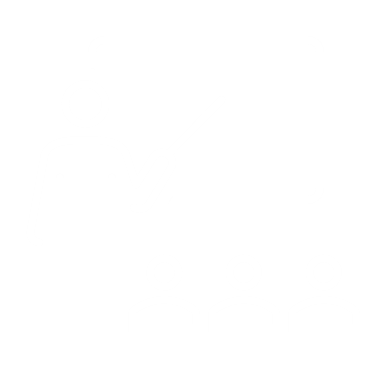 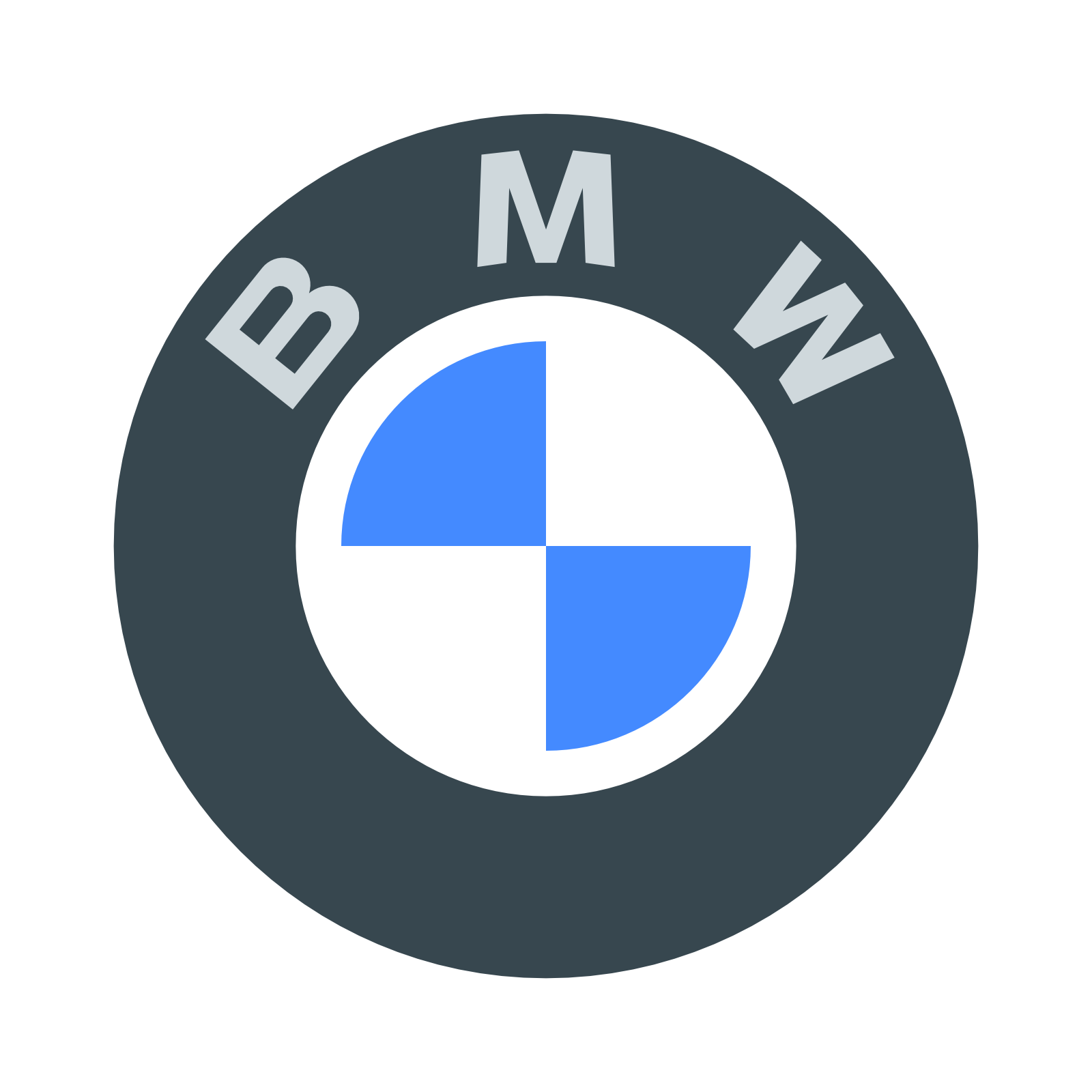 Lead adult care worker
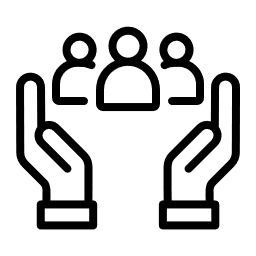 Early years educator
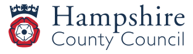 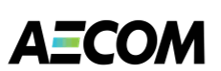 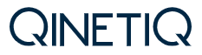 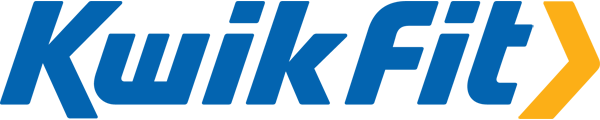 Operations or departmental manager
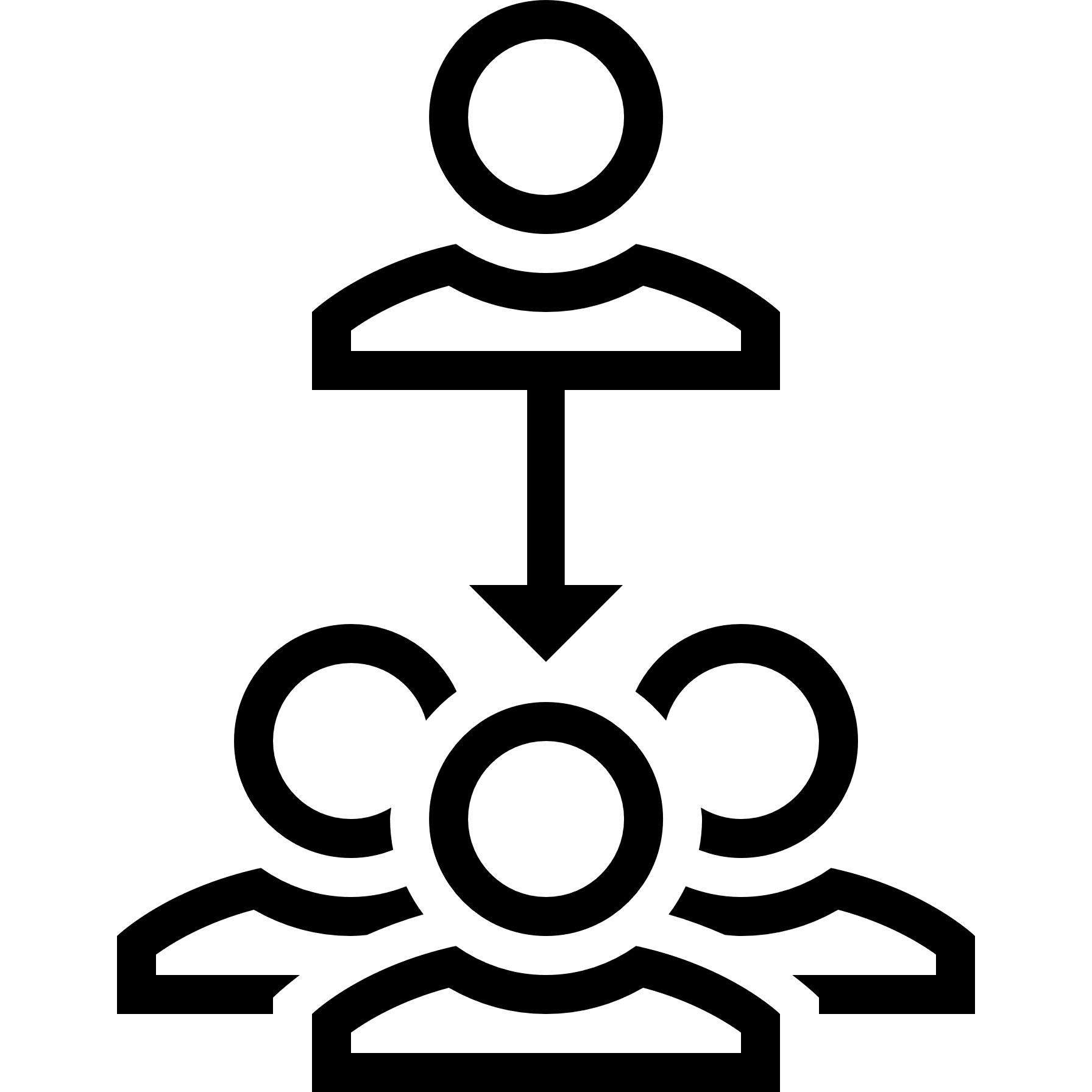 Team leader or supervisor
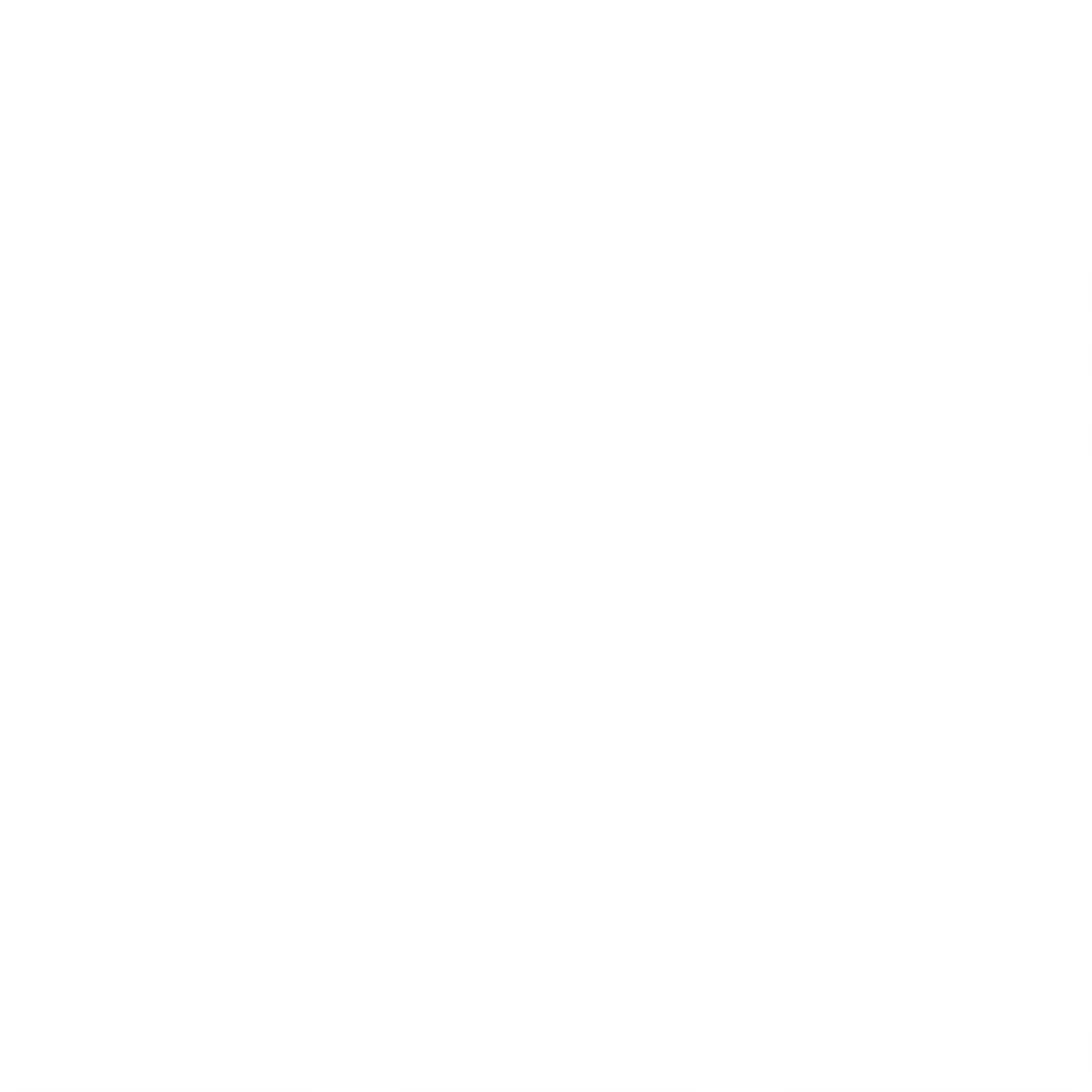 Source: • Gov.UK, Explore education stats, Apprenticeship starts - Academic year 2022/23 by local authority  (data accessed 09/09/2024) Lightcast – Online apprenticeship job postings in Hampshire -  last 12 months (data accessed 10/09/2024)
[Speaker Notes: This slide shows some of the popular apprenticeship standards in Hampshire (excluding in the last academic year.

Aircraft maintenance technician - Aircraft maintenance technicians work in the civil and military engineering sector in the aviation industry. Aircraft maintenance is required to ensure the continuing airworthiness of an aircraft or aircraft component. Aircraft include small aeroplanes, airliners, jet fighters, helicopters, and other air vehicles. 
Data technician - This occupation is found in all sectors where data is generated or processed including but not limited to finance, retail, education, health, media, manufacturing and hospitality. The broad purpose of the occupation is to source, format and present data securely in a relevant way for analysis using basic methods; to communicate outcomes appropriate to the audience; analyse structured and unstructured data to support business outcomes; blend data from multiple sources as directed and apply legal and ethical principles when manipulating data.
Maritime mechanical and electrical mechanical - Undertaking the testing, fault diagnosis and maintenance of electrical, mechanical and fluid power equipment on ships and submarines.
Business administrator - Supporting and engaging with different parts of the organisation and interact with internal or external customers.
Early years educator - Highly trained professionals who play a key role in ensuring that young children learn and develop well and are kept healthy and safe.
Lead practitioner in adult care - Managing teams of frontline carers to look after vulnerable adults with care needs.
Team leader or supervisor - Managing teams and projects to meet a private, public or voluntary organisation's goals.
Operations or departmental manager - Managing teams and projects in line with a private, public or voluntary organisation's operational or departmental strategy.

It also shows some employers who have been recruiting apprentices in Hampshire over the last 12 months.]